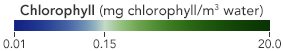 The influence of Equatorial rossby waves on phytoplankton blooms
Man Yau Chan (Joseph)
Image source: NASA Earth Observatoryhttps://eoimages.gsfc.nasa.gov/images/imagerecords/86000/86895/chloro_amo_2014274_lrg.png
Motivation: blooms adversely affects ecology & fisheries
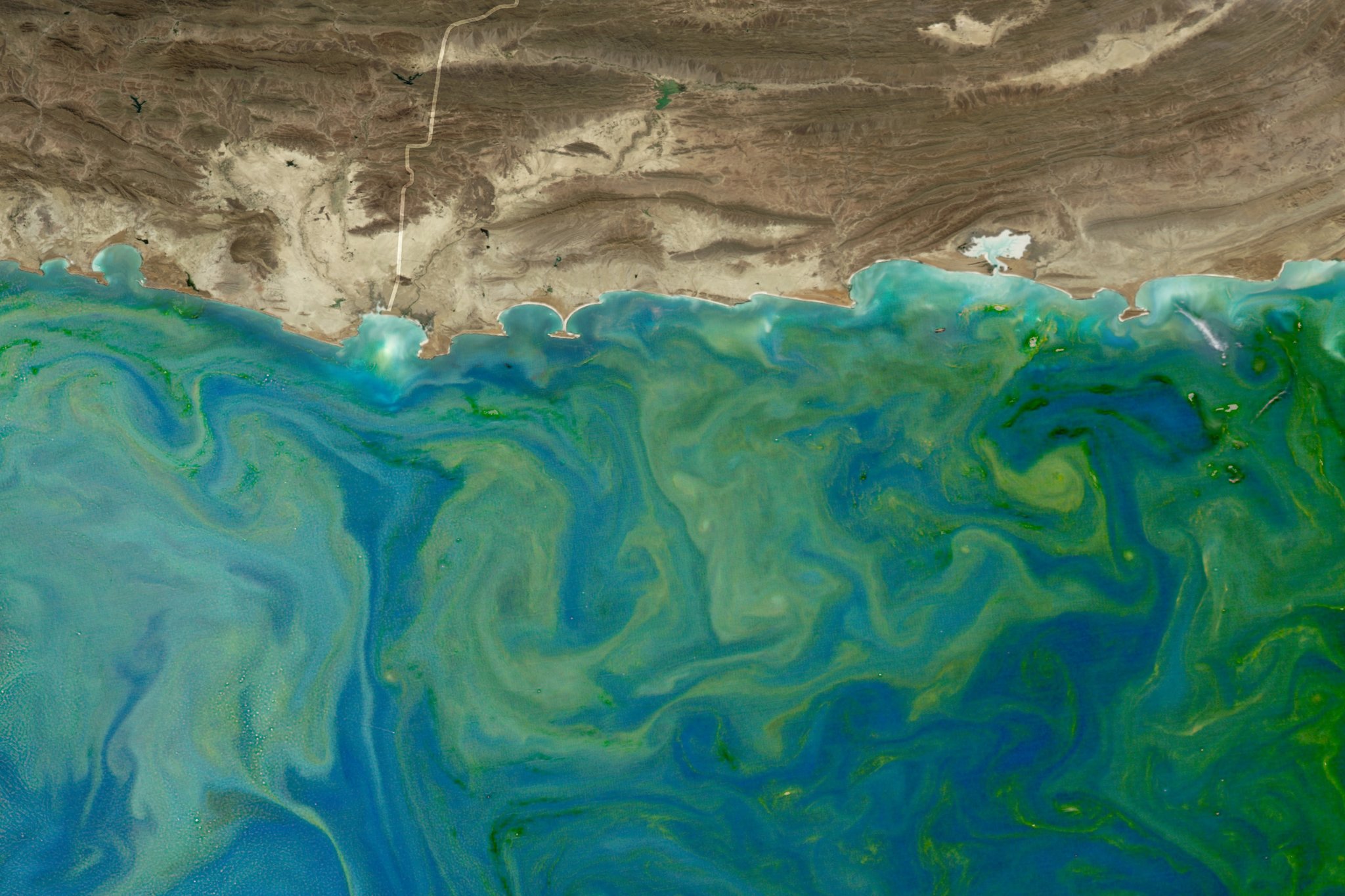 Figure: A phytoplankton bloom in the Arabian Sea.
Image source: Popular Science
https://www.popsci.com/article/science/big-pic-texas-sized-algae-bloom
2
Motivation: Tropical instability waves seen in blooms
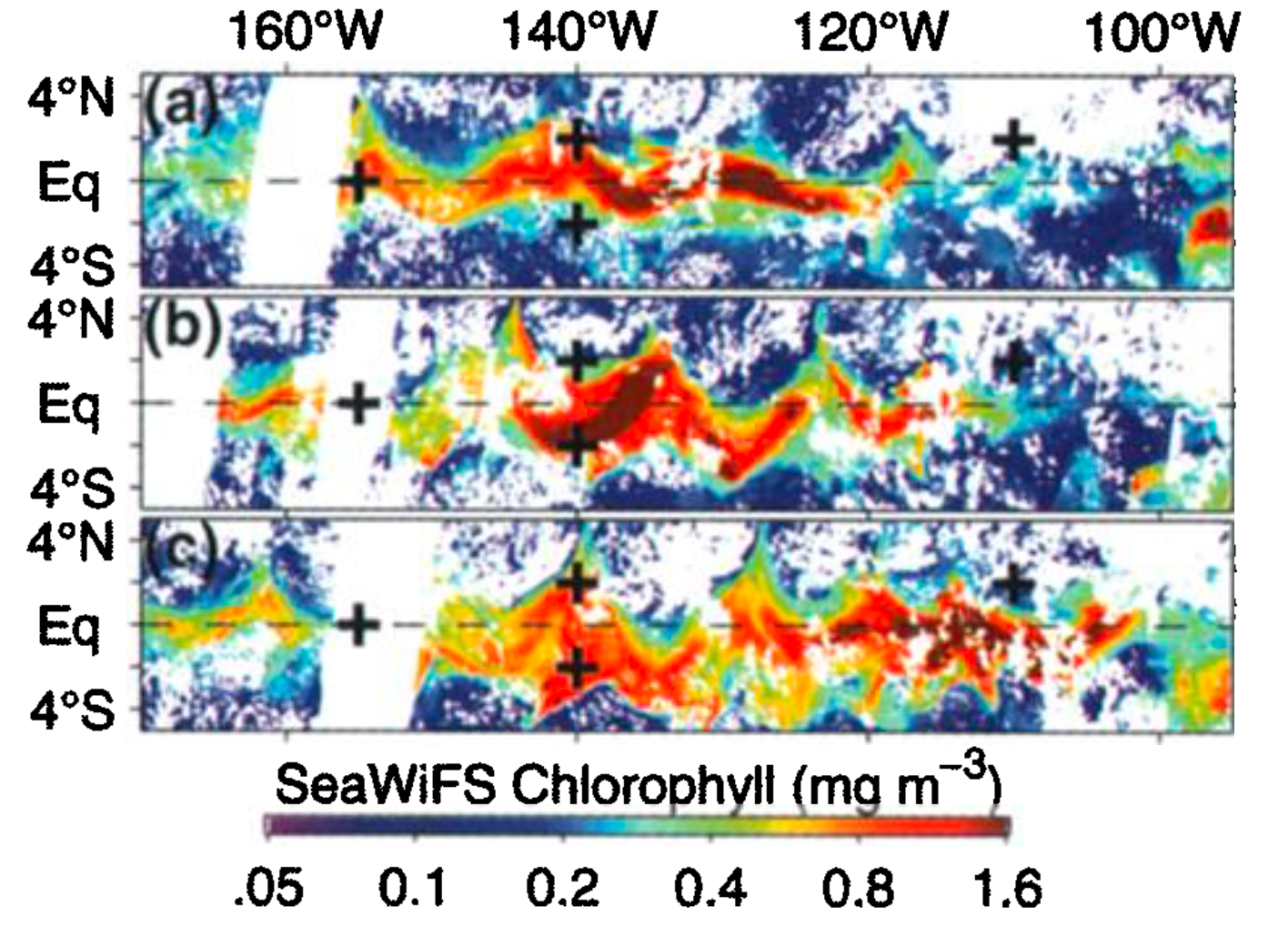 Figure: Tropical instability wave observed in an equatorial Pacific phytoplankton bloom by SeaWIFS satellite sensor. 

The images were generated from SeaWIFS data from (a) 19 to 20 July 1998, (b) 2 to 4 August 1998, and, (c) 14 to 16 August 1998.

Image source: Strutton, P. G., Ryan, J. P., and, Chavez, F. P. (2001). Enhanced chlorophyll associated with tropical instability waves in the equatorial Pacific. Geophysical Research Letters, 28, 10, 2005 – 2008
3
How do equatorial Rossby waves impact phytoplankton blooms?
4
Synopsis
Numerically investigated the influence of equatorial Rossby waves on phytoplankton blooms.
Rossby deforms interface
Biology + advection
Tracer advection
Cancellation of interface wave
Rossby deforms interface
Increasing phase diff.
Interface mixing ⬆ growth
Downwelling max growth
Increasing phase difference
Wave cancellation + vertical mixing brings bloom up
5
Outline
Setup
Results
Concl.
6
Flow field: Matsuno’s soln + baroclinic mode
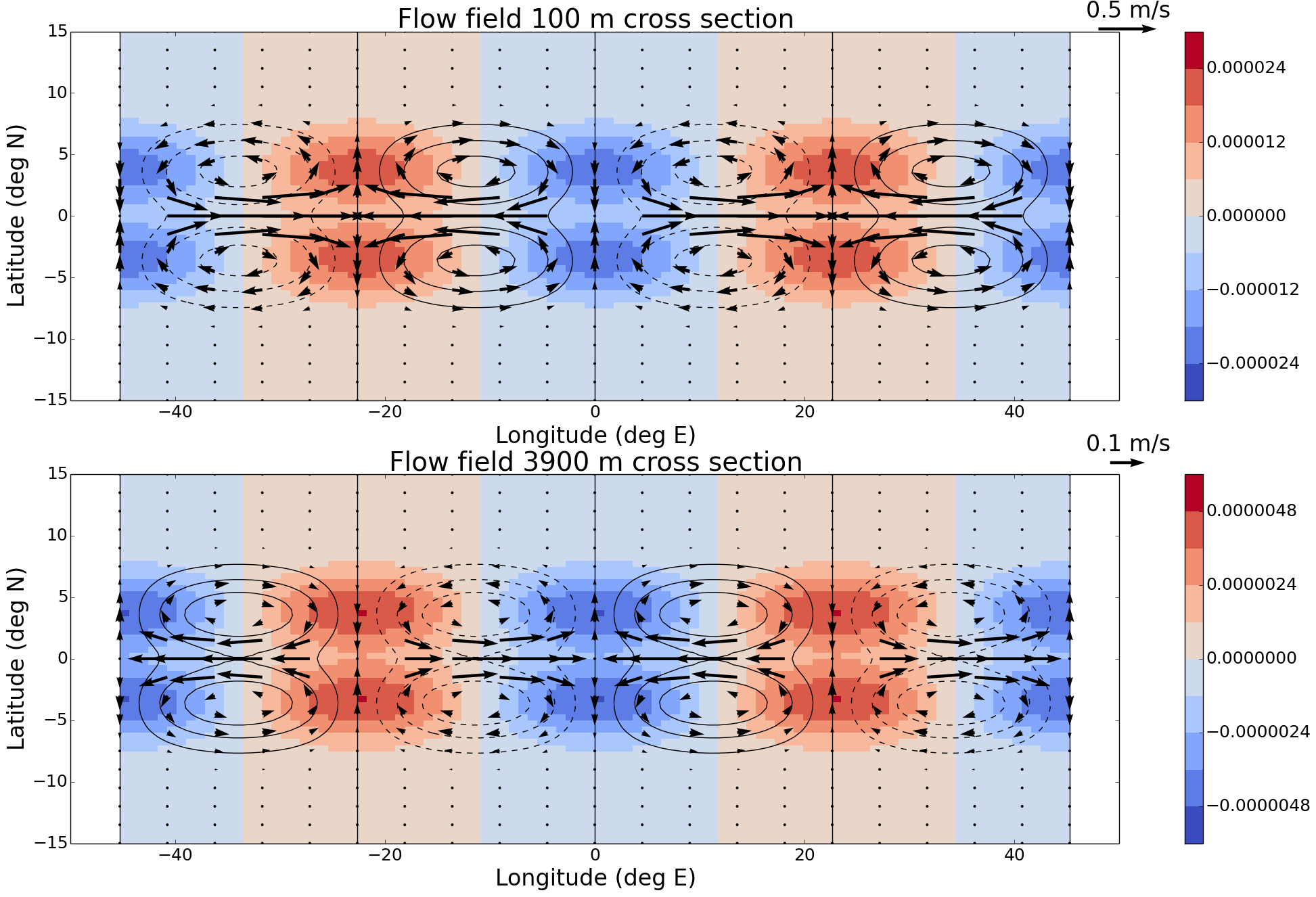 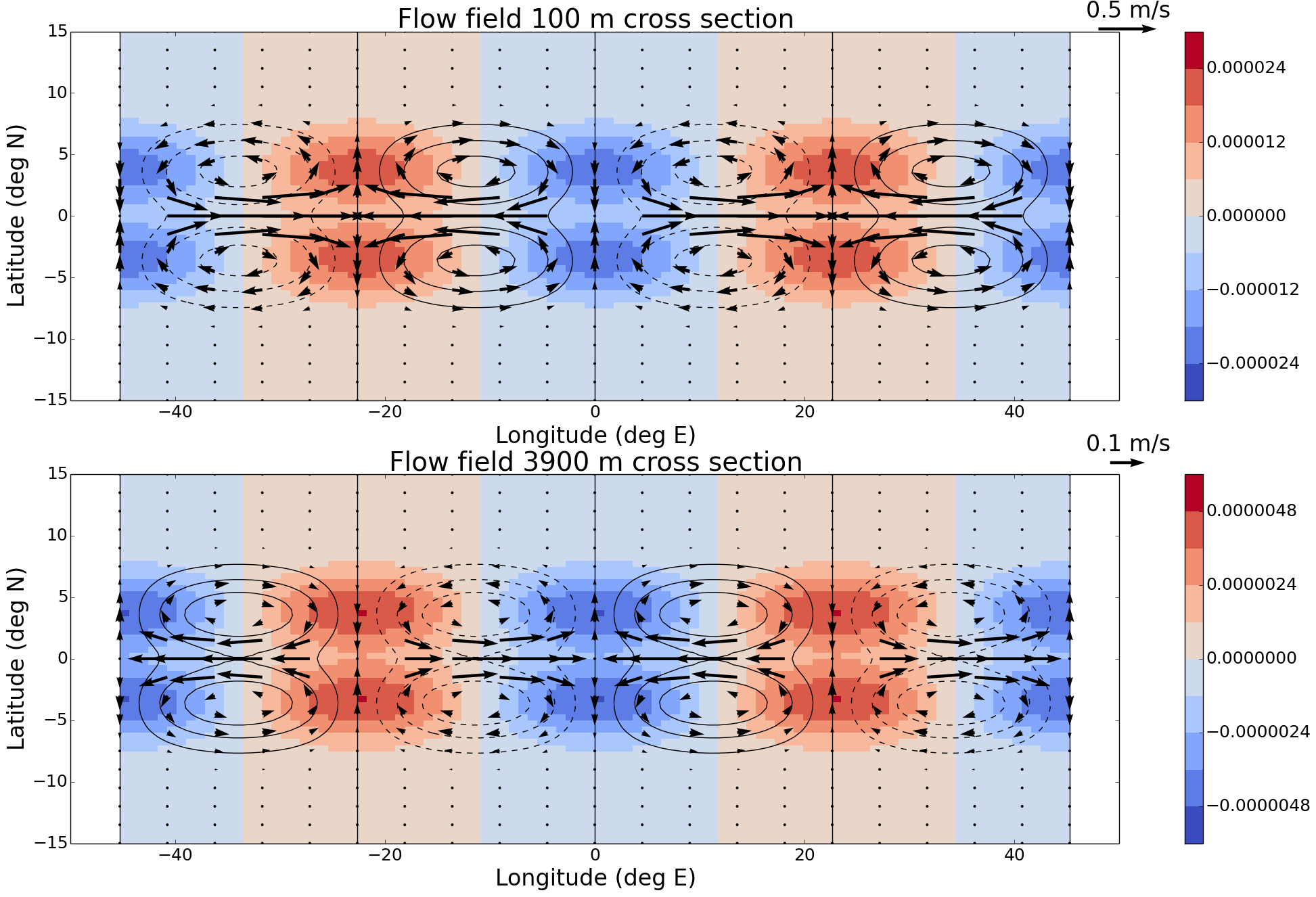 8.6
4.3
Vertical velocity (cm/hr)
0.0
-4.3
-8.6
Figure: Plot of Rossby wave flow pattern (arrows and filled contours) and geopotential perturbations (contours), at 100 m depth.
Matsuno, T. (1966). Quasi-geostrophic motions in the equatorial area. Journal of the Meteorological Society of Japan, 44, 1, 25—42.
7
Nitrate-phytoplankton interactions
Phytoplankton
Nitrate
Phytoplankton growth
Phytoplankton death
Model equations:
Phytoplankton density
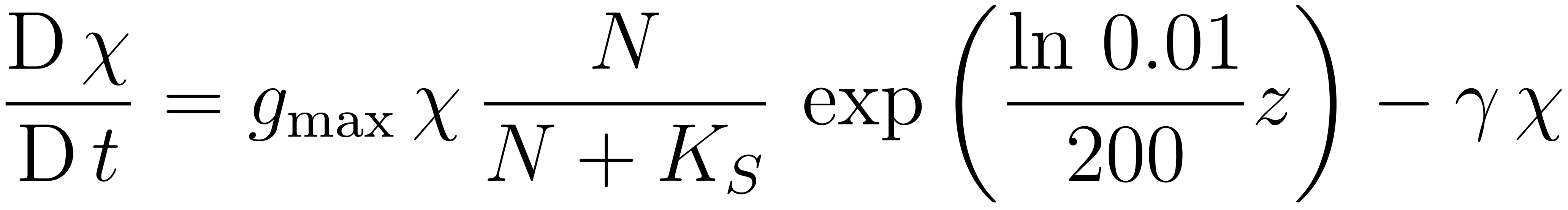 Nitrate concentration
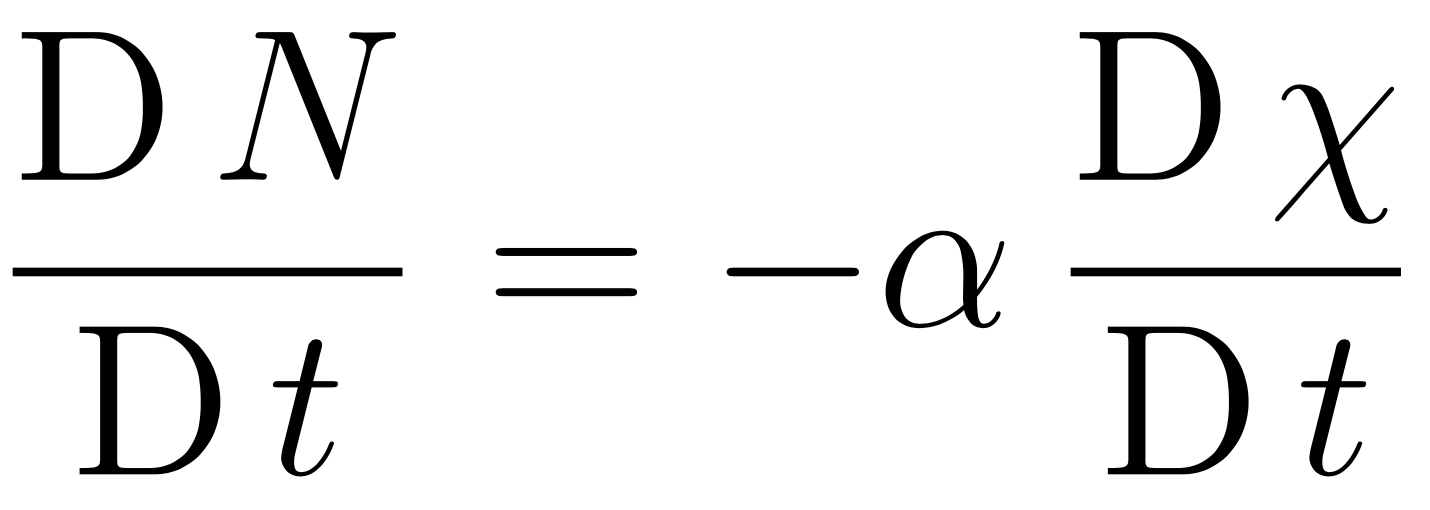 8
Nitrate-phytoplankton interactions
Phytoplankton density equation
Rate of change and advection
Growth rate
Death rate
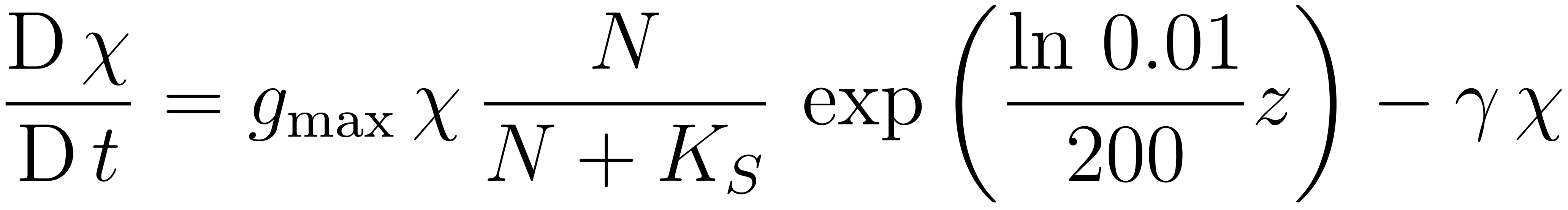 Max. growth
Nitrate dependence
Light dependence
Aksnes, D. L., and J. K. Egge (1991). A theoretical model for nutrient uptake in phytoplankton, Marine Ecology Progress Series, 70, 65—72. 
Michaelis, L., and Menten, M. L. (1913). Die Kinetik der Invertinwirkung.
Berges, J. A., and Falkowski, P. G. (1998). Physiological stress and cell death in marine phytoplankton: induction of proteases in response to nitrogen or light limitation. Limnology and Oceanography, 43, 1, 129—135. 
Ho, T.-Y., Quigg, A., Finkel, Z. W., Milligan, A. J., Wyman, K., Falkowski, P. G., and Morel, F. M. M. (2003). The elemental composition of some marine phytoplankton. Journal of Phycology, 39, 1145—1159 .
9
Diffusive turbulent mixing
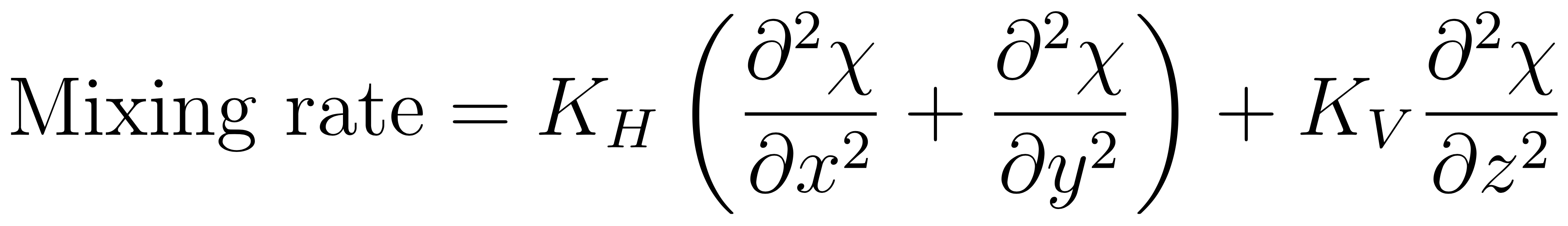 Horizontal diffusive mixing
Vertical diffusive mixing
Munk W., and Wunsch, C. (1998). Abyssal recipes II: energetics of tidal and wind mixing. Deep-Sea Research Part 1, 45, 1977—2010.
10
Initial Concentration fields:Nitrate
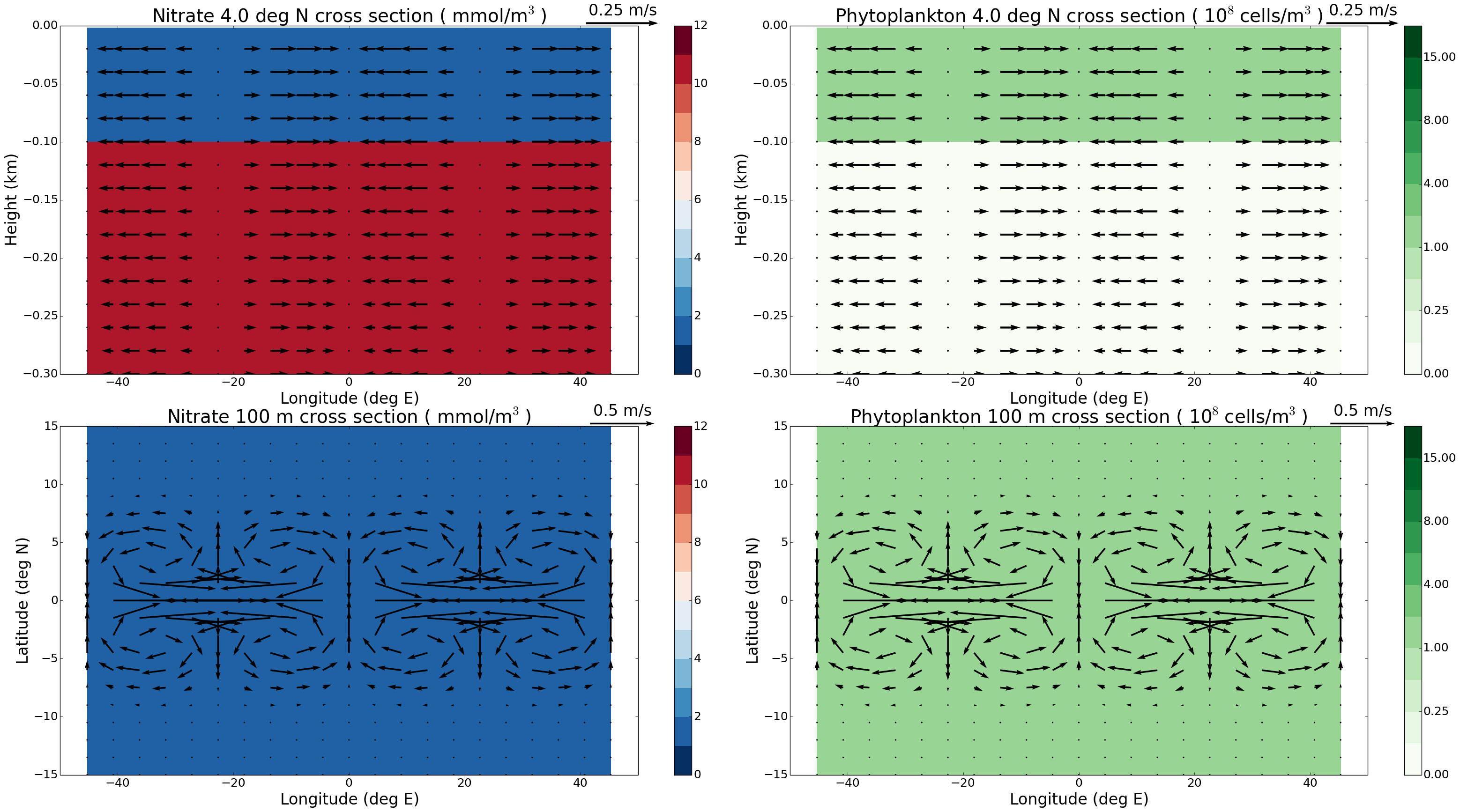 100 m interface
Figure: Vertical cross section of the horizontally homogeneous nitrate concentration field along the 4.0°N latitude line.
11
Talley, L. D., G. L. Pickard, W. J. Emery, and J. H. Swift. 2011. Descriptive physical oceanography: an introduction. 6th ed. Elsievier.
Initial Concentration fields:Phytoplankton
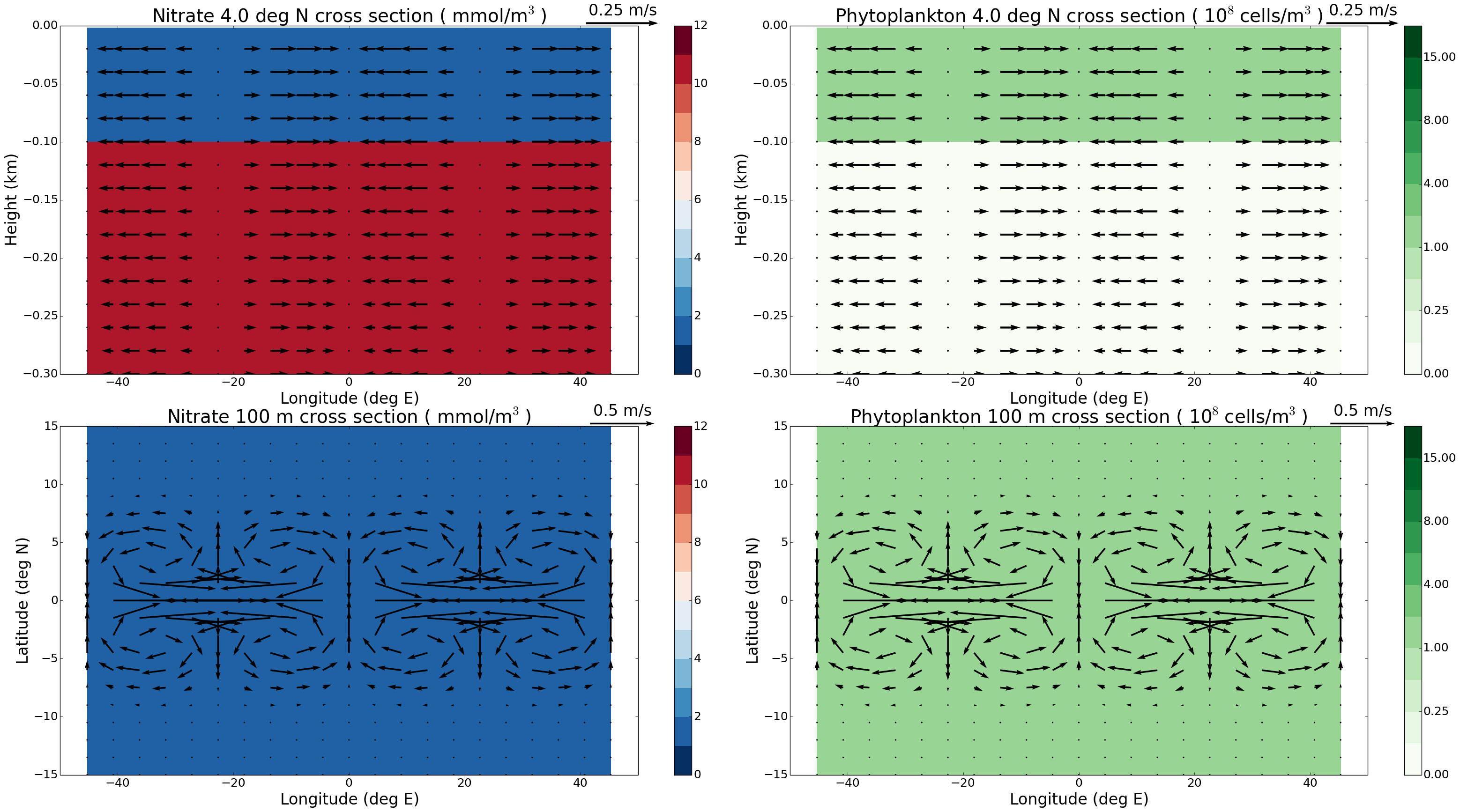 100 m interface
Figure: Vertical cross section of the horizontally homogeneous phytoplankton concentration field along the 4.0°N latitude line.
12
Simulation runs
Tracer run (nitrate only, no biology)
Biology run (full simulation)
13
Outline
Flow field
Nitrate-phytoplankton interactions
Diffusive turbulent mixing
Simulation runs: tracer run and biology run
Setup
Results
Concl.
14
Tracer Run
Video and Figure: Evolution of the nitrate concentration field in the tracer run (left). Snapshots of the interface at four times (right).
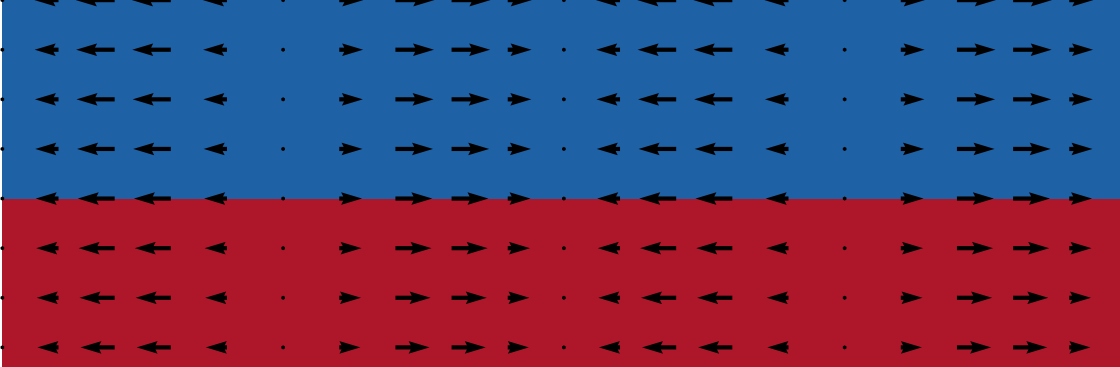 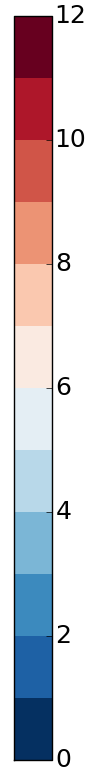 0
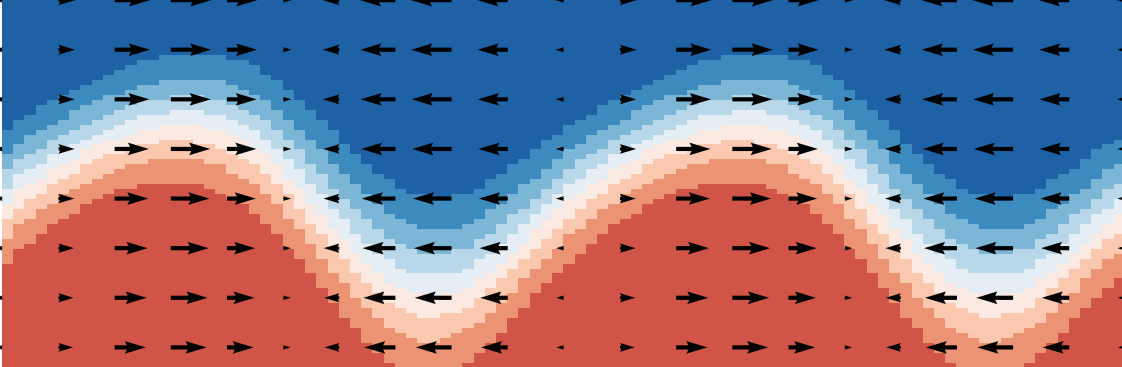 36
Time elapsed (days)
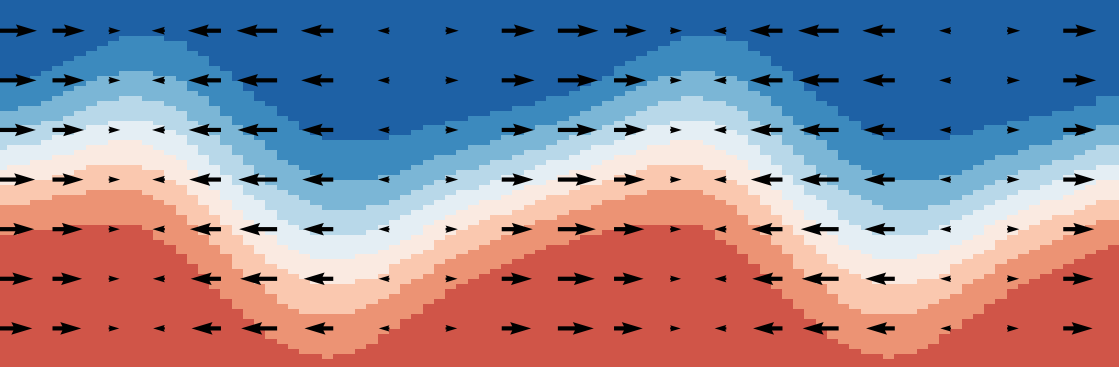 66
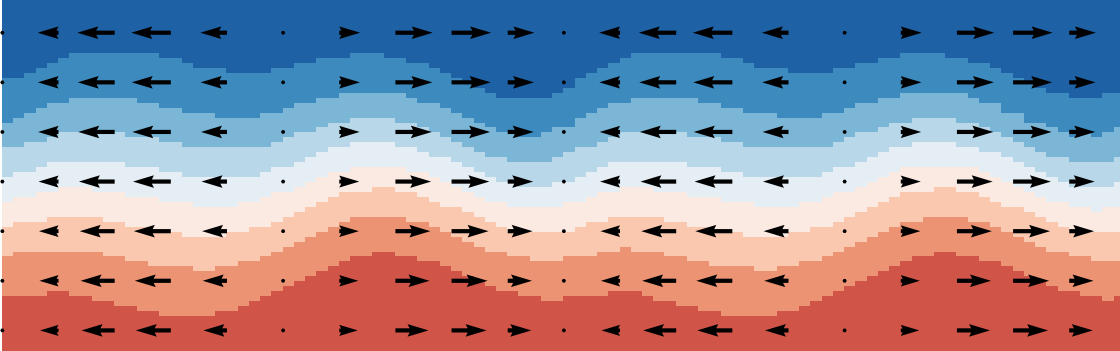 76
Depths: 20 m to 170 m
15
Tracer interface Cycle
Direction of vertical velocity
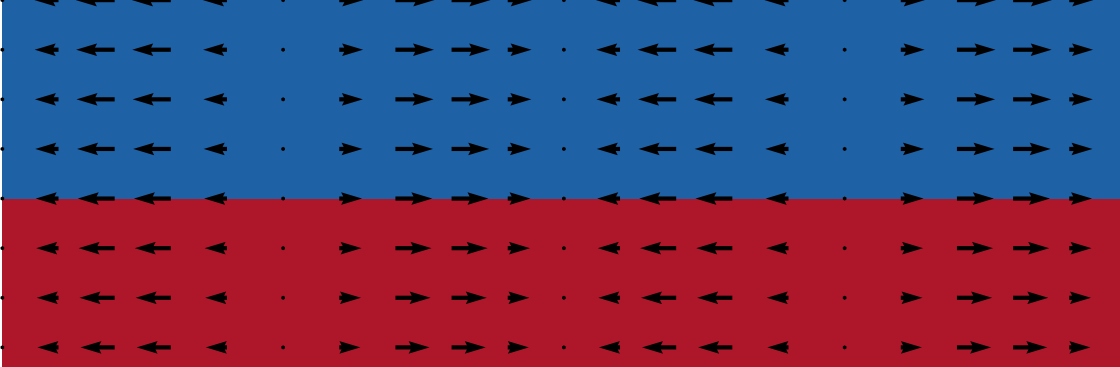 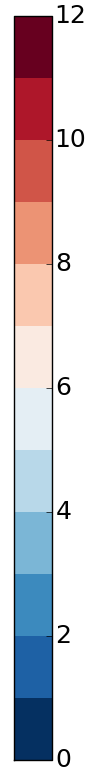 0
Cancellation of interface wave
Rossby deforms interface
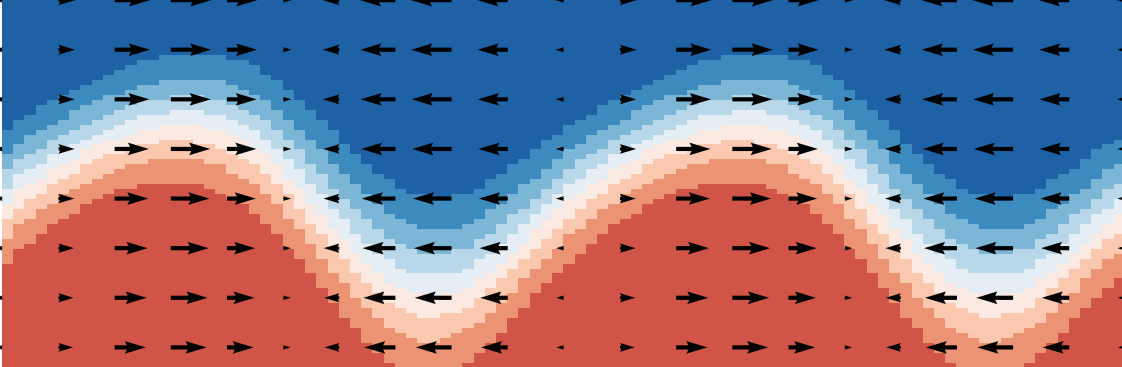 36
Time elapsed (days)
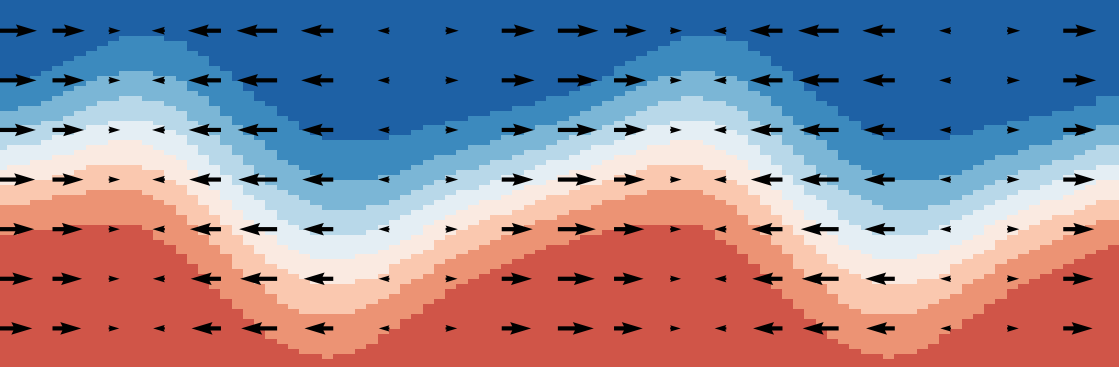 66
Increasing phase difference
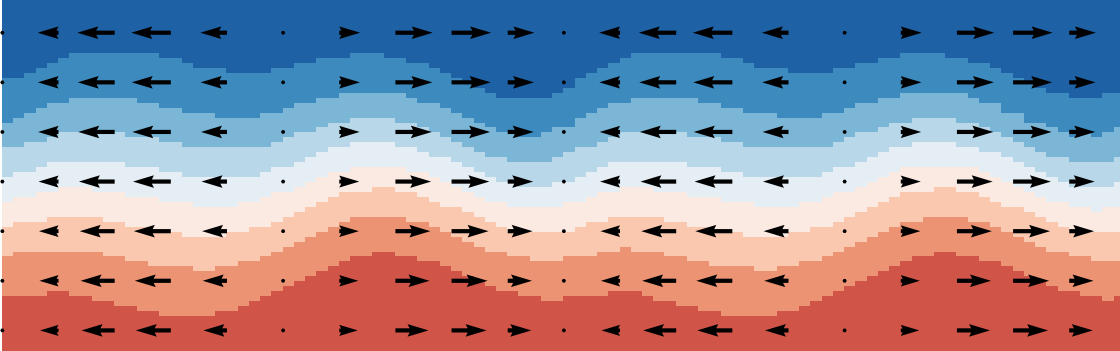 76
Depths: 20 m to 170 m
16
Rossby wave triggers bloom
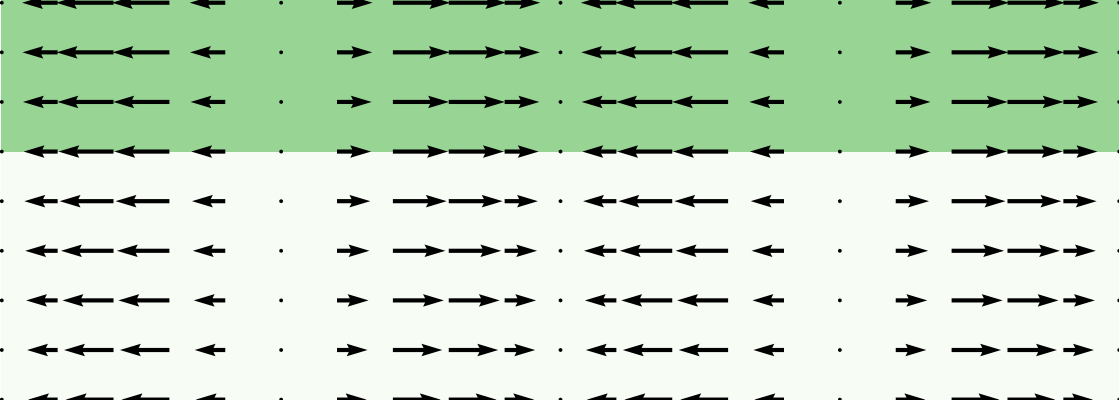 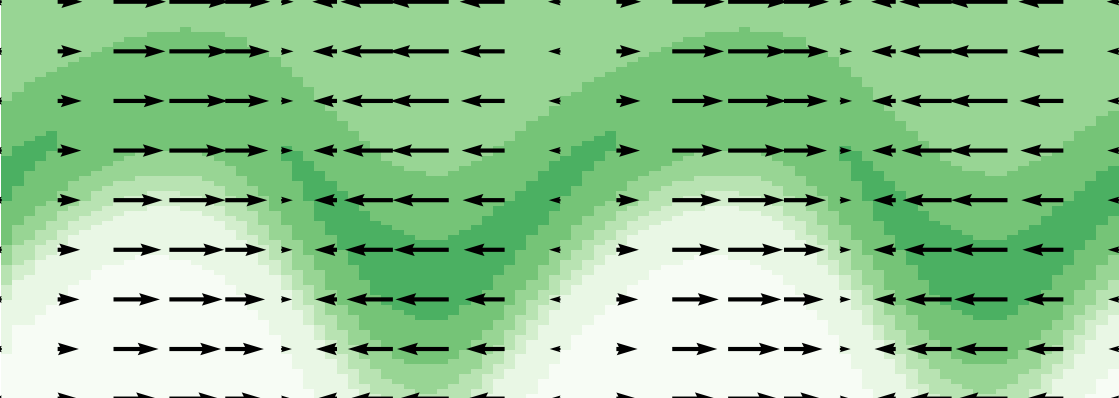 0
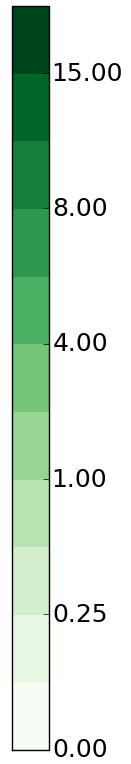 36
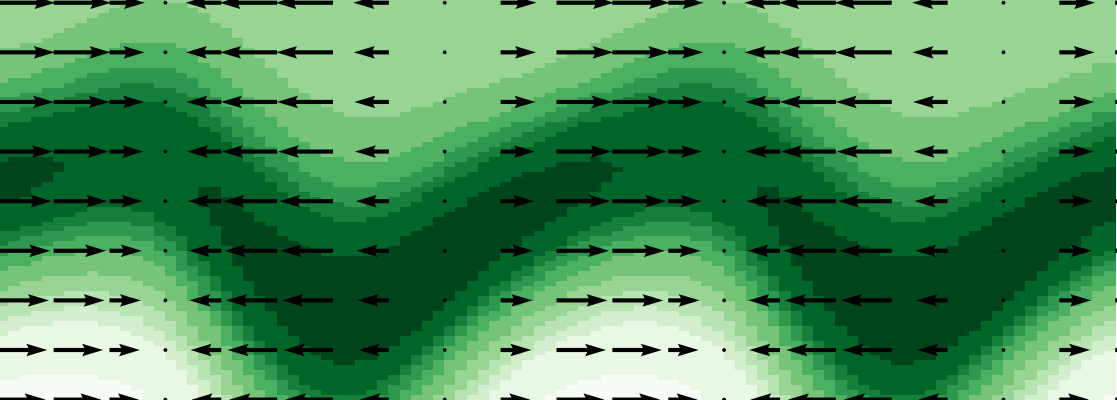 Time elapsed (days)
54
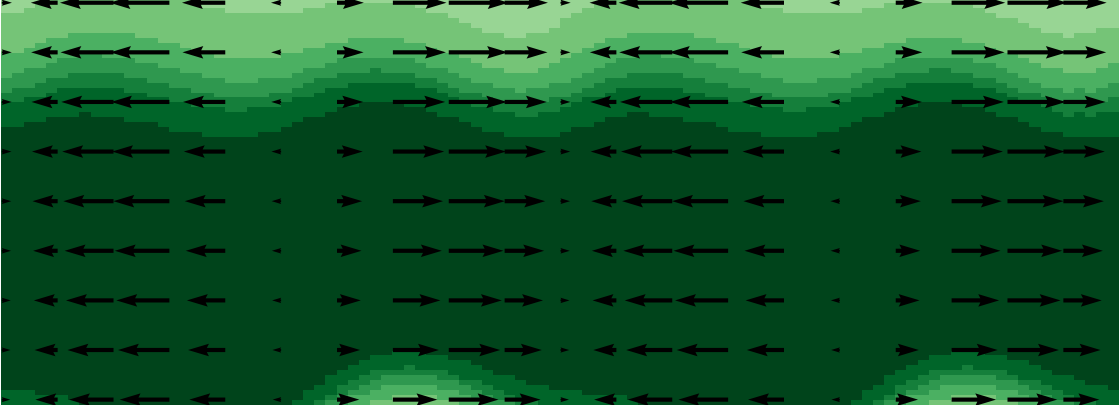 75
Depths: 50 m to 200 m
17
Rossby wave triggers bloom
Direction of vertical velocity
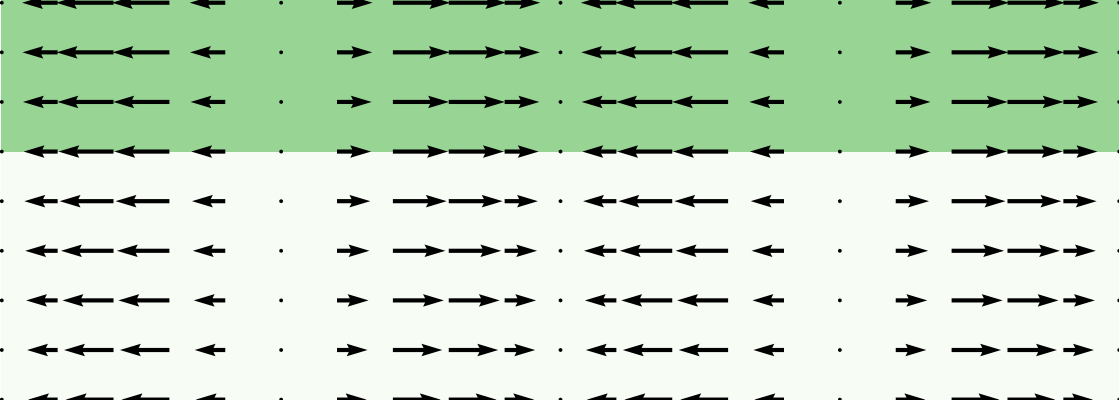 0
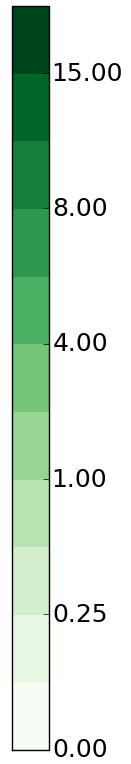 Rossby deforms interface
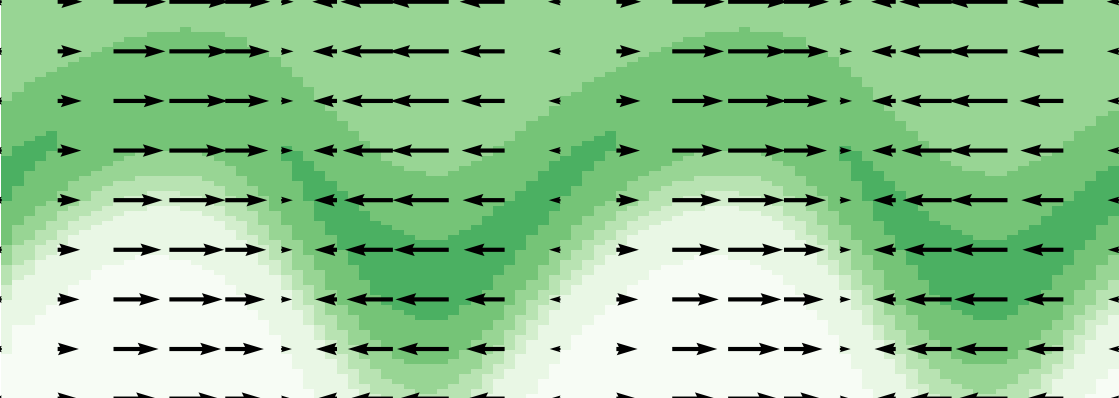 36
Interface mixing ⬆ growth
Max growth at downwelling 
Increasing phase diff.
Time elapsed (days)
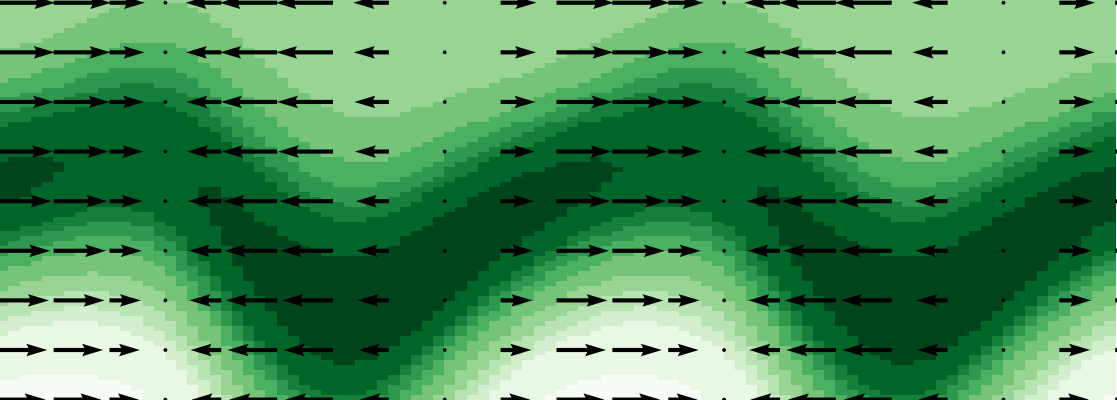 54
Wave cancellation + vertical mixing brings bloom up
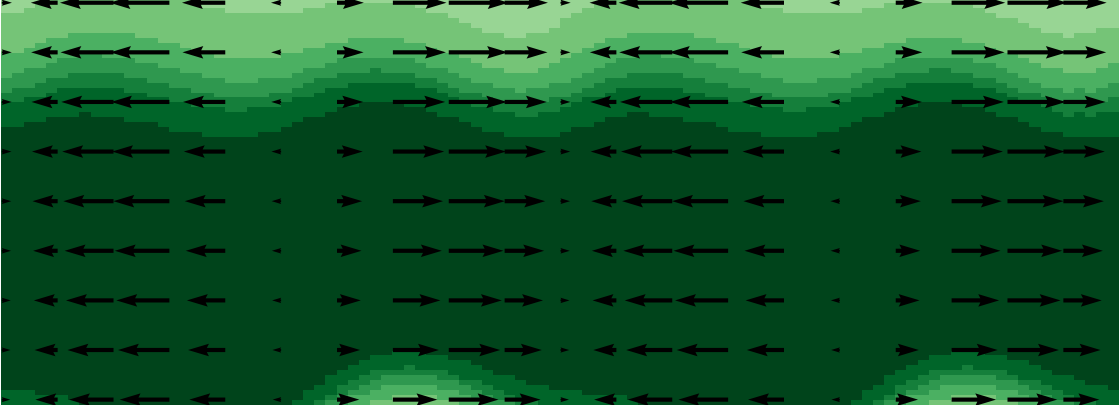 75
Depths: 50 m to 200 m
18
Outline
Flow field
Nitrate-phytoplankton interactions
Diffusive turbulent mixing
Simulation runs: tracer run and biology run
Setup
Tracer run: Deforming low-high nitrate interface with periodic amplitude
Biology run: Phytoplankton blooms at interface with downwelling maxima & shifts up.
Results
Summary of findings
Possible future avenues
Concl.
19
Summary
Numerically investigated the influence of equatorial Rossby waves on phytoplankton blooms.
Rossby deforms interface
Biology + advection
Tracer advection
Cancellation of interface wave
Rossby deforms interface
Increasing phase diff.
Interface mixing ⬆ growth
Downwelling max growth
Increasing phase difference
Wave cancellation + vertical mixing brings bloom up
20
Future work
Tropical instability waves of varying strength
Realistic mixing scheme (shear-dependence)
21
Fin.
22
Summary
Numerically investigated the influence of equatorial Rossby waves on phytoplankton blooms.
Rossby deforms interface
Biology + advection
Tracer advection
Cancellation of interface wave
Rossby deforms interface
Increasing phase diff.
Interface mixing ⬆ growth
Downwelling max growth
Increasing phase difference
Wave cancellation + vertical mixing brings bloom up
23
Matsuno, T. (1966). Quasi-geostrophic motions in the equatorial area. Journal of the Meteorological Society of Japan, 44, 1, 25—42.
Figure: Plot of Rossby wave flow pattern (arrows and filled contours) and geopotential perturbations (contours), at two different depths.
Flow field
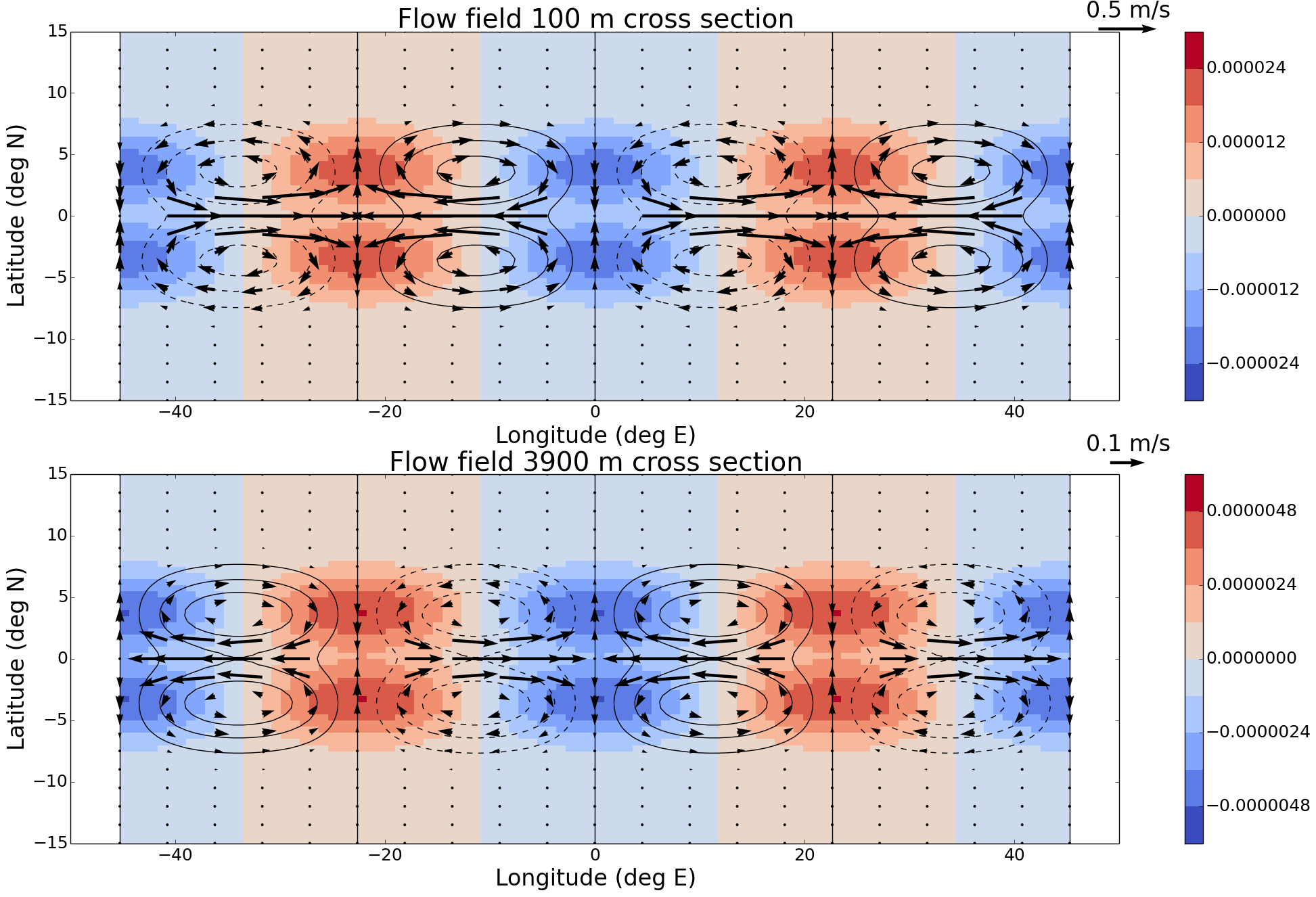 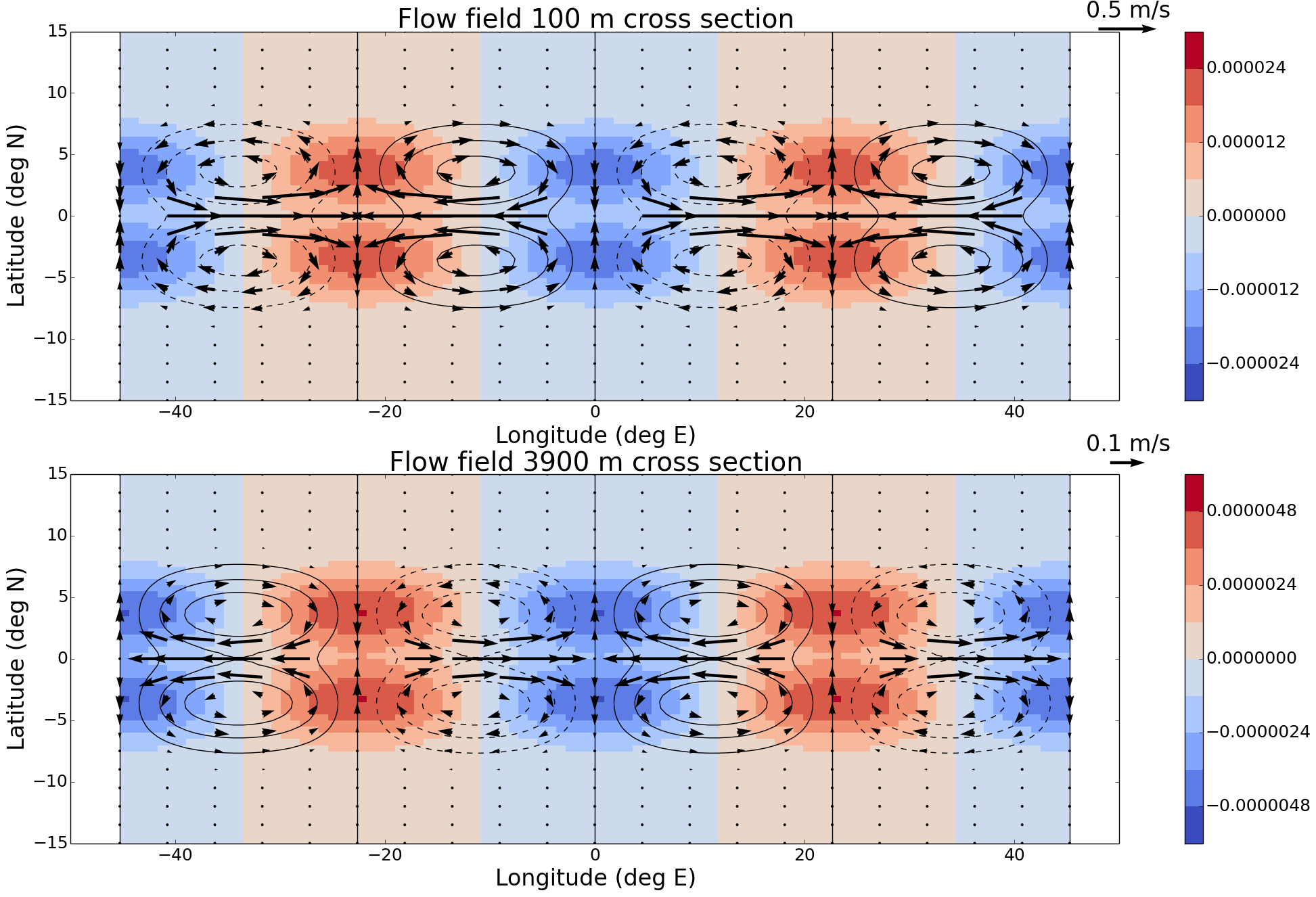 8.6
4.3
Vertical velocity (cm/hr)
0.0
-4.3
-8.6
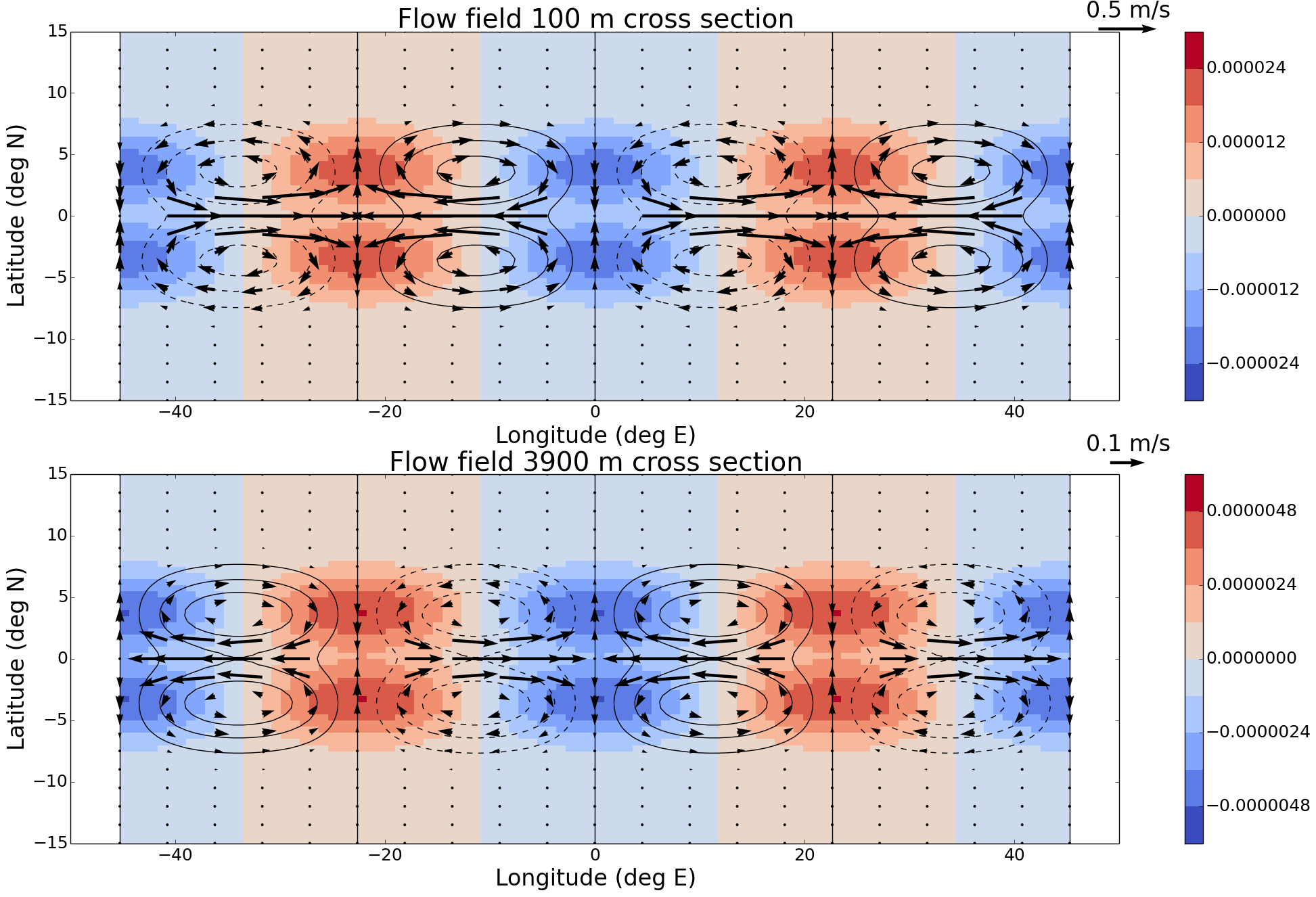 1.7
0.9
Vertical velocity (cm/hr)
0.0
-0.9
-1.7
24
Semi-analytical flow
Meridional component
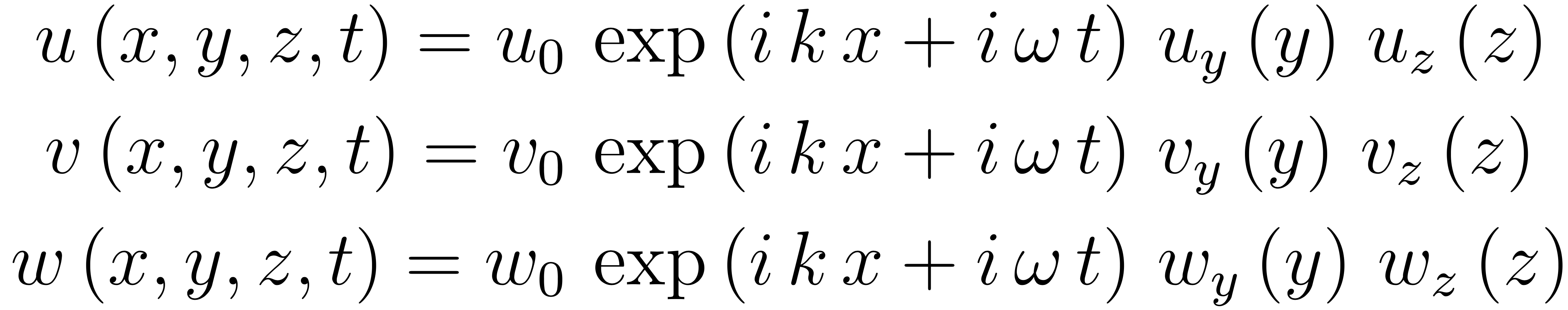 Vertical component
Zonal wave
25
Semi-analytical flow
Start with this part
26
Semi-analytical flow
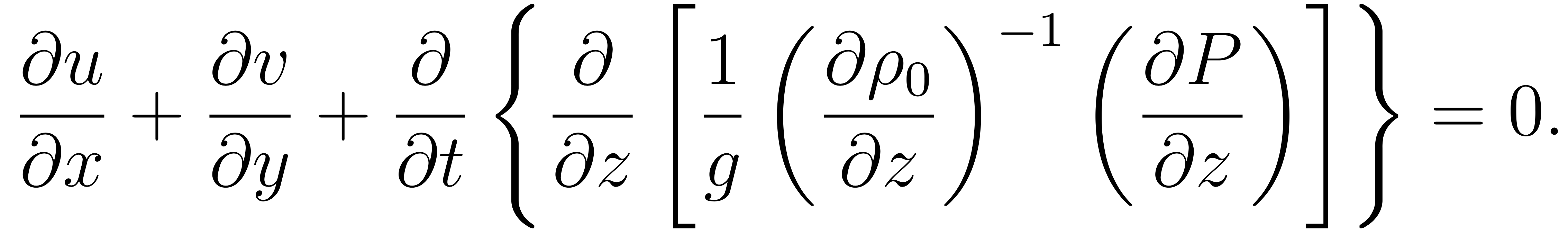 Next: simplify this
27
Semi-analytical flow
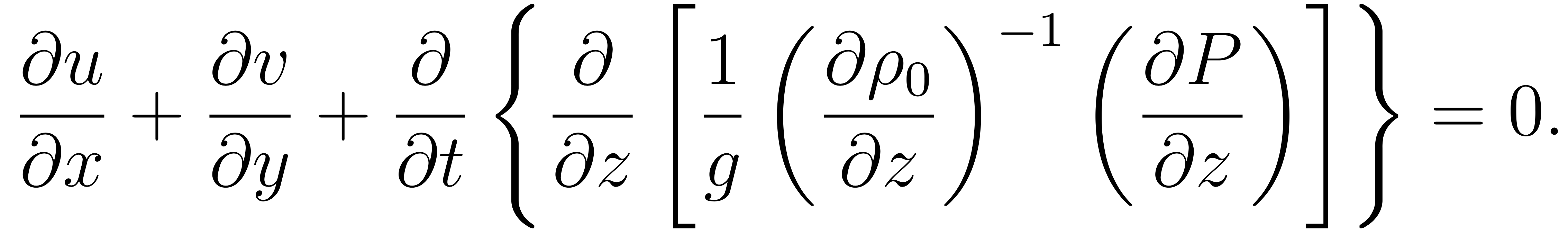 Consider this Sturm-Liouville problem
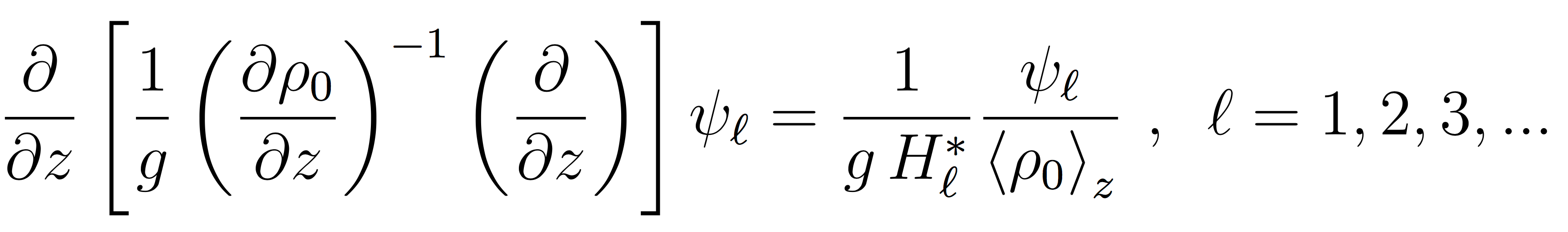 Eigenfunctions are orthogonal and form a complete set.
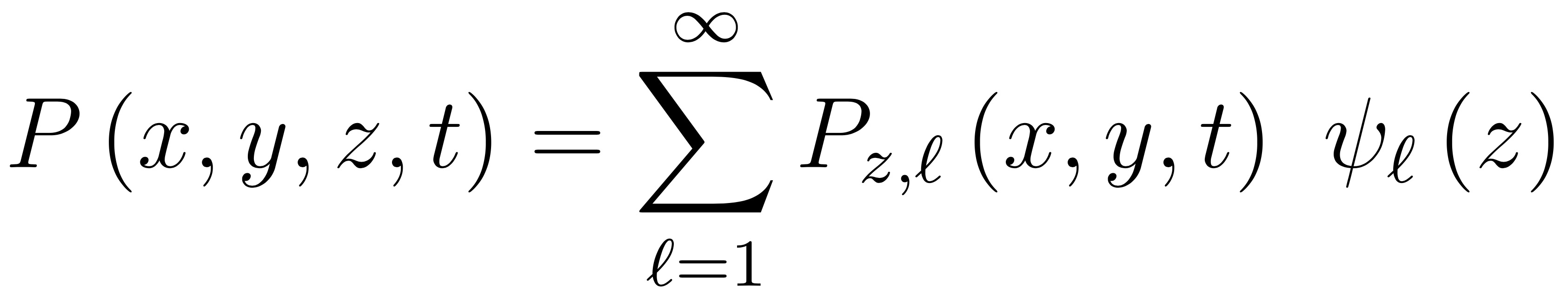 28
Semi-analytical flow
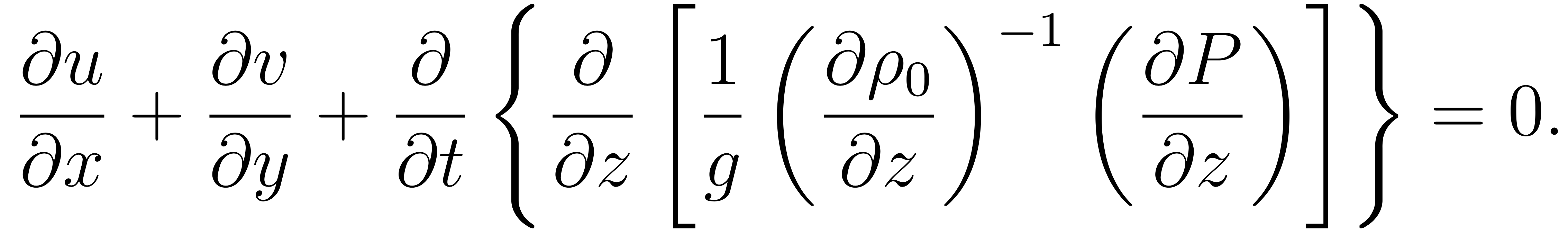 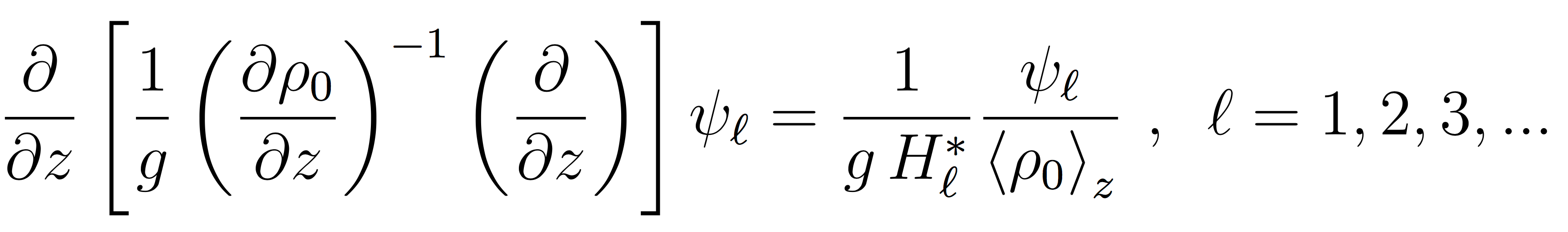 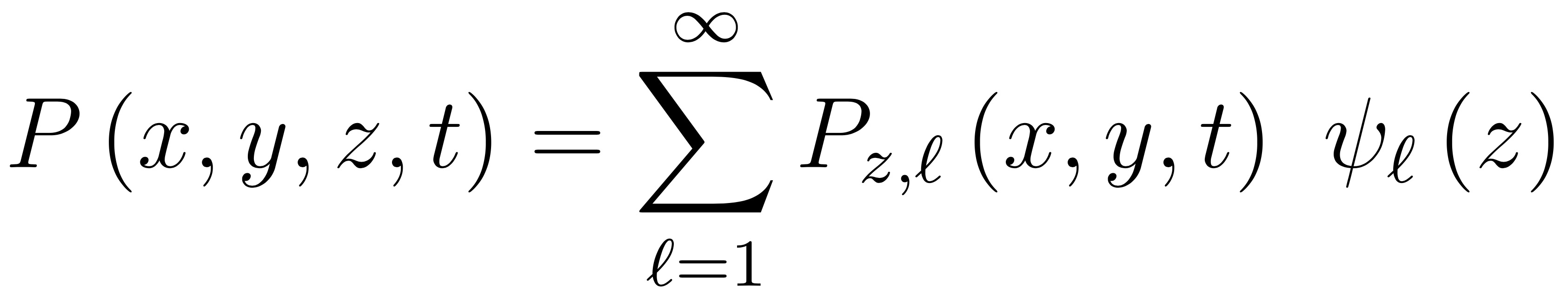 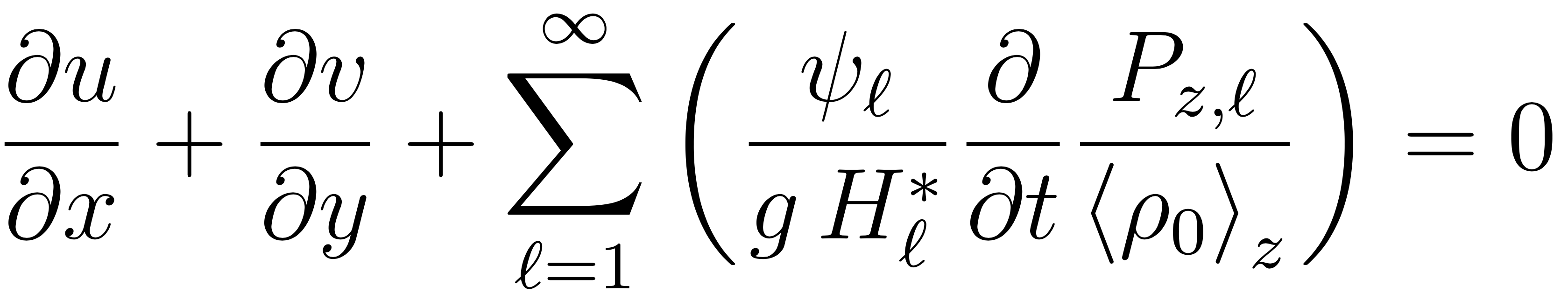 29
Semi-analytical flow
Reduced the number of equations
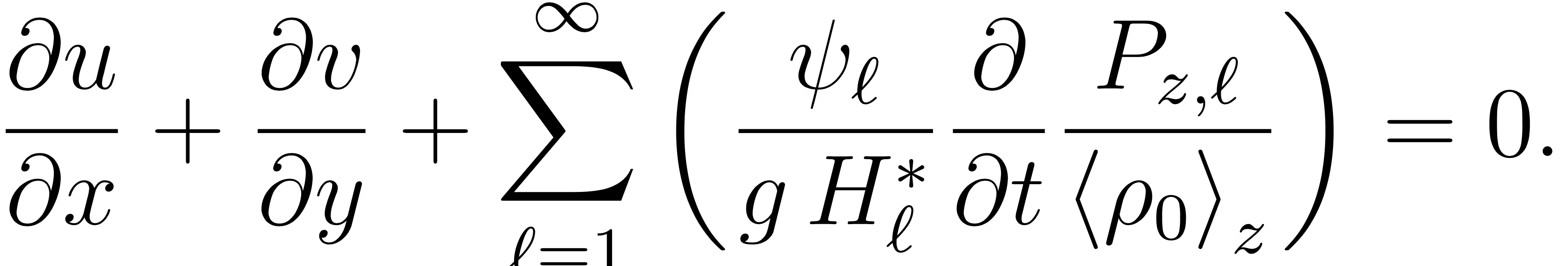 30
Semi-analytical flow
After some algebra: shallow water equations
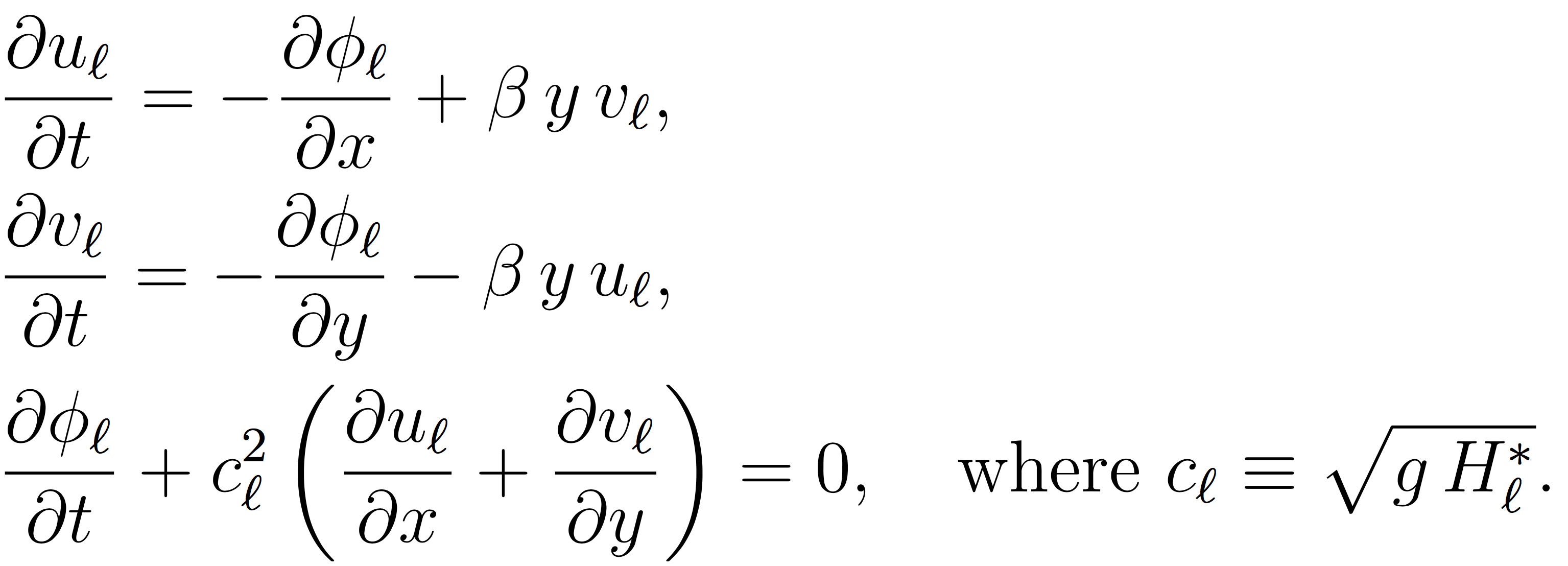 Analytically solved by Matsuno (1966)

Vertical velocity obtained from                                 .
31
Semi-analytical flow (Rossby Wave)
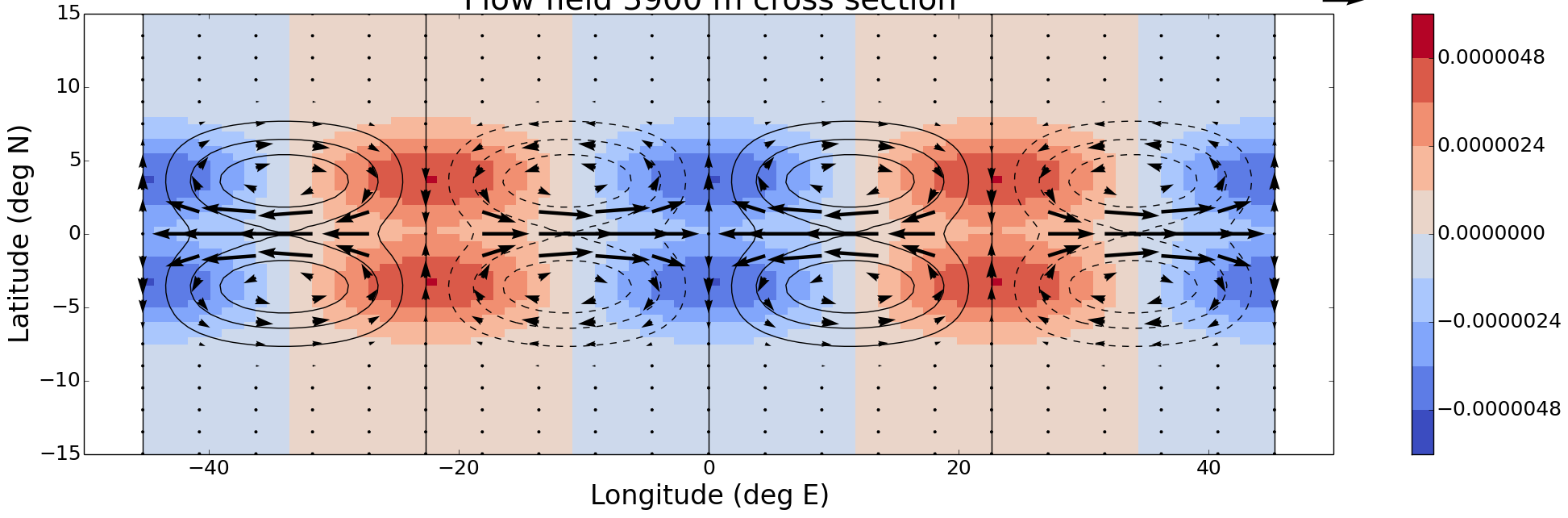 Vertical velocity (m/s)
Figure: Plot of Rossby wave flow pattern (arrows and filled contours) and geopotential perturbations (contours).
32
Semi-analytical flow
Still need vertical eigenfunctions
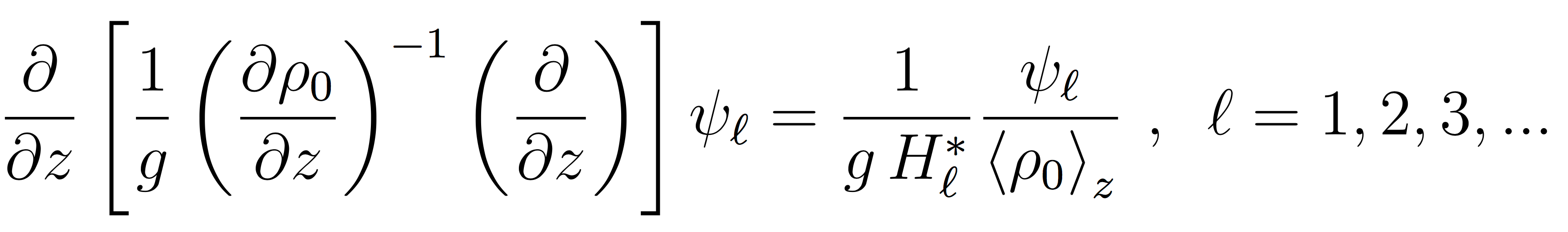 Solved numerically using an ocean with a lid
33
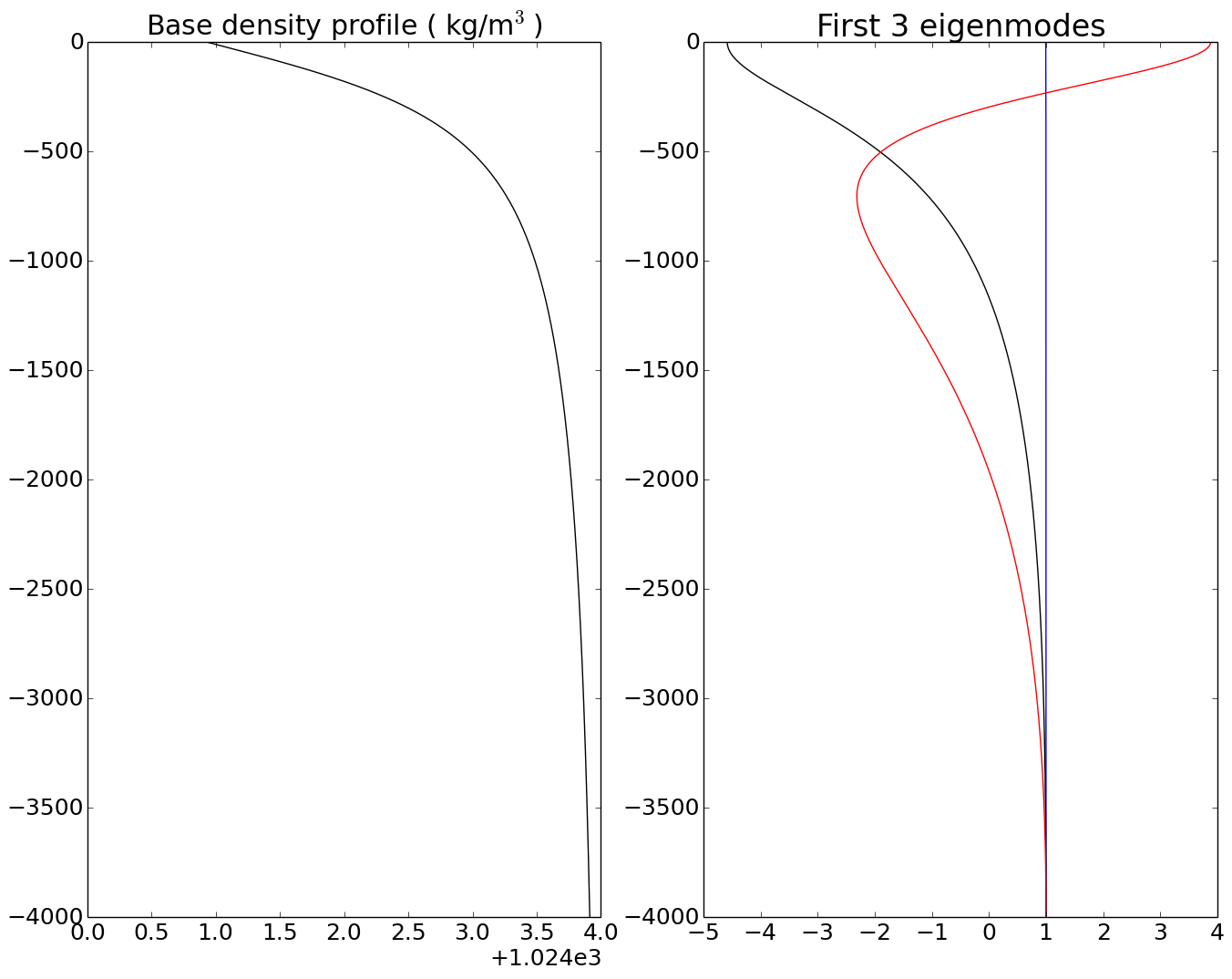 First baroclinic
Barotropic
Second baroclinic
Figure 2: Vertical profiles of base density (left) and eigenfunctions (right).
34
Semi-analytical flow
Meridional component from Matsuno (1996)
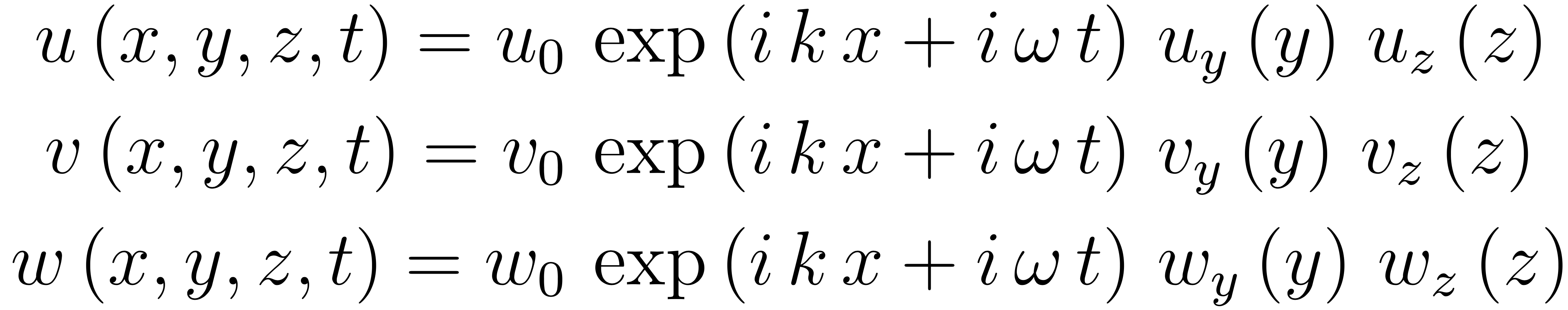 Vertical component coming from vertical eigenfunction
Zonal wave
35
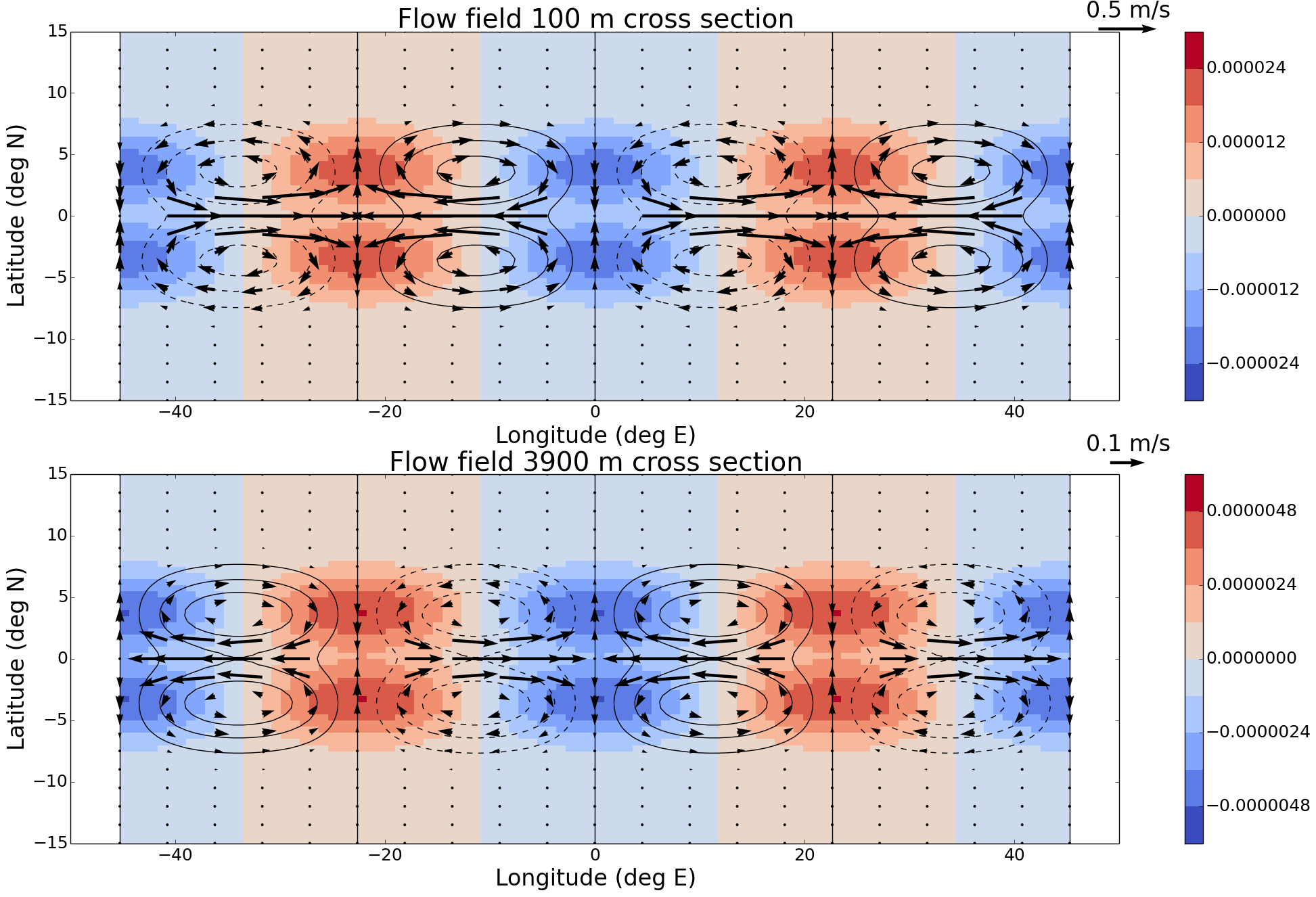 Vertical velocity (m/s)
Vertical velocity (m/s)
Figure: Plot of Rossby wave flow pattern (arrows and filled contours) and geopotential perturbations (contours), at two different depths.
36
Nitrate-phytoplankton interactions
Phytoplankton
Nitrate
Phytoplankton growth
Phytoplankton death
Model equations:
Phytoplankton density
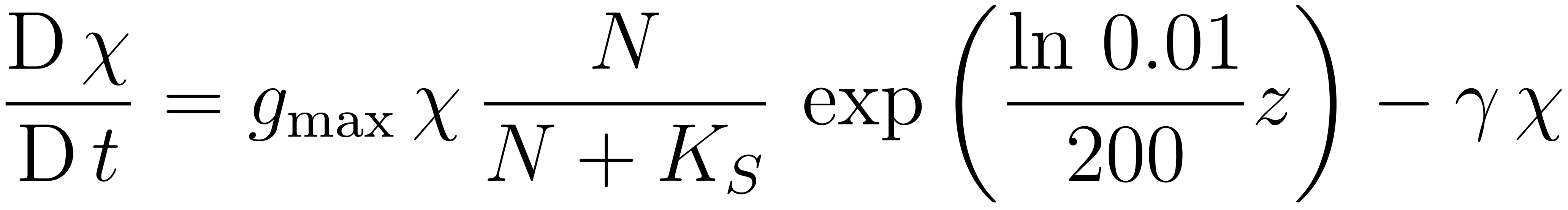 Nitrate concentration
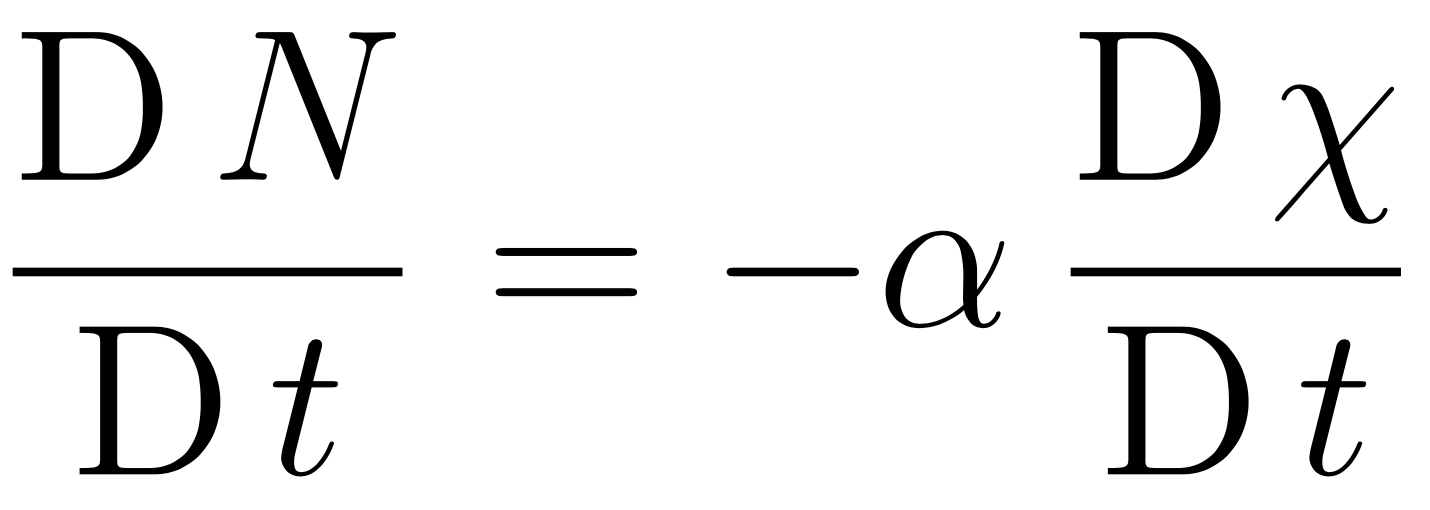 37
Nitrate-phytoplankton interactions
Phytoplankton density equation
Rate of change and advection
Growth rate
Death rate
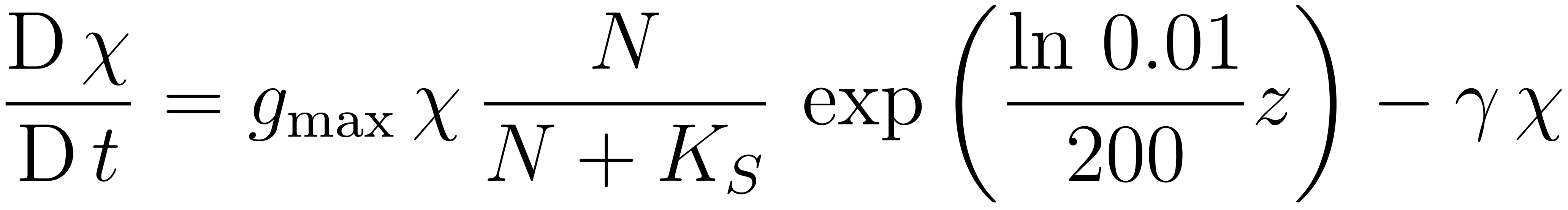 Light dependence
Maximum growth rate
Nitrate dependence
38
Diffusive turbulent mixing
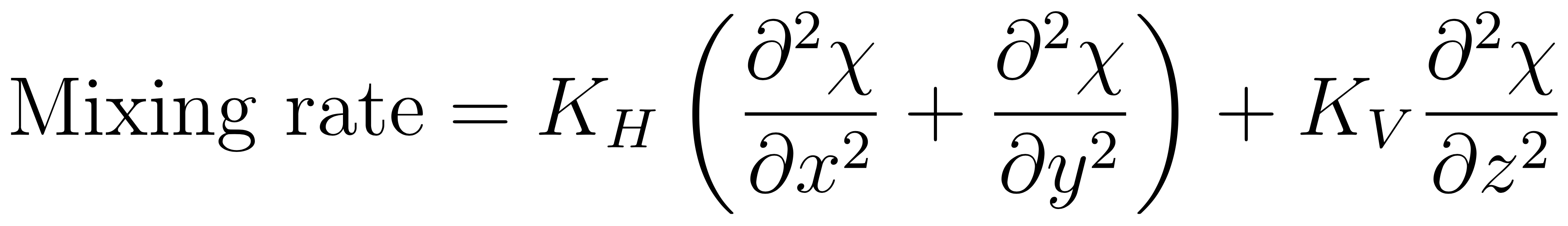 Horizontal diffusive mixing
Vertical diffusive mixing
39
Theory summary
Semi-analytical flow:


Nitrate-phytoplankton dynamics:




Diffusive mixing:
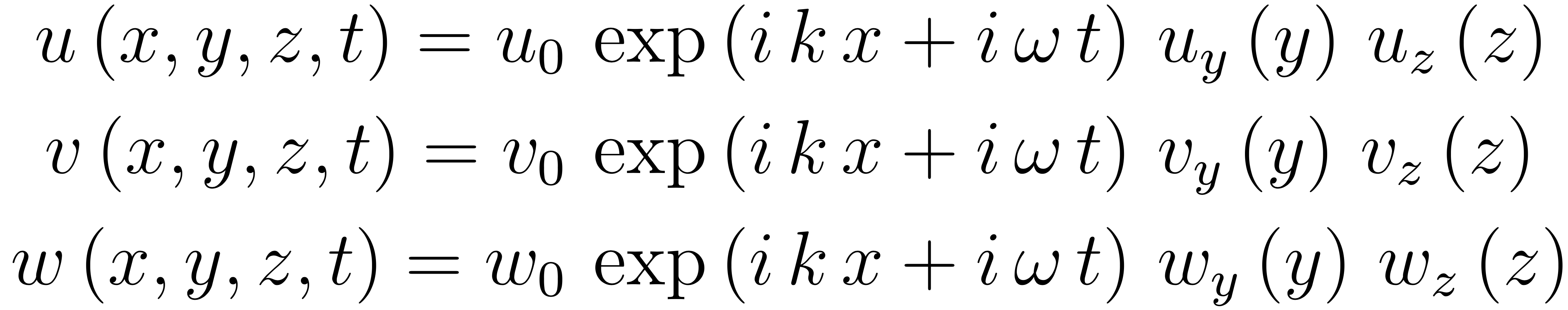 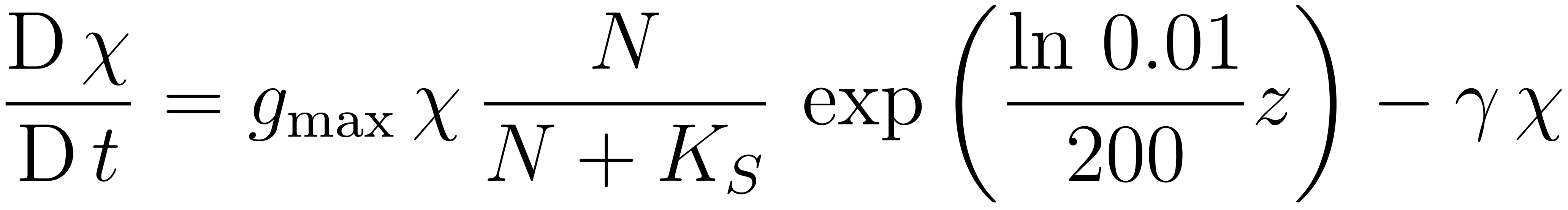 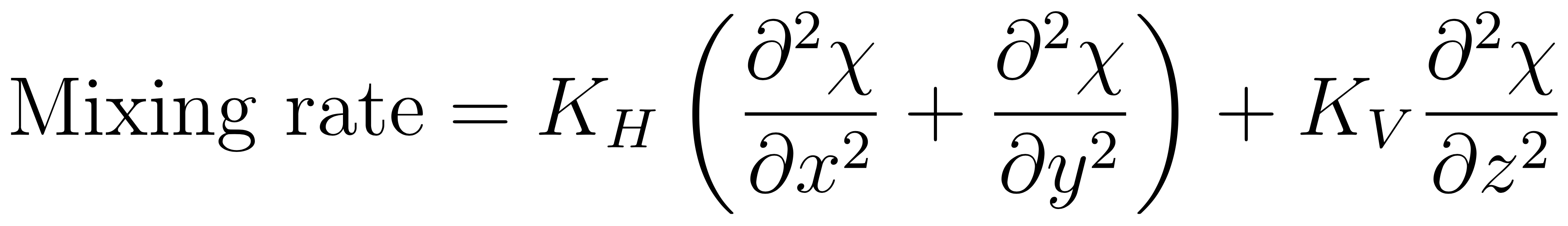 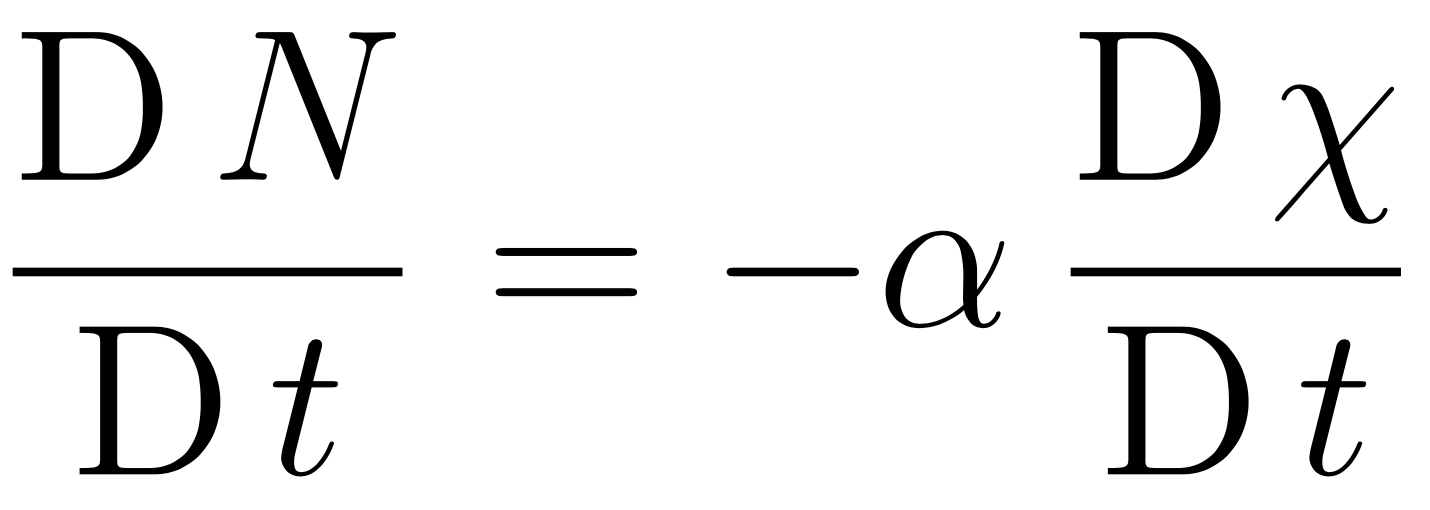 40